IWDW-WAQS Oversight Committee MeetingWAQS Monitoring Network Assessment Update
Nov. 6, 2017
WAQS Monitoring Network Assessment
Closer look at Shamrock Mine, Elk Springs and Paradox monitors to assess their value in current monitoring network
Maps of target sites and surrounding monitors
Monitor spatial extents from MNA 
Correlation analysis and monitor rankings (based on daily averages)
Scatter and time series plots (MD8 for O3)
Look at long-term monitors to understand local AQ characteristics
Consider factors such as: is the monitoring record long enough to calculate 3-year design values and/or make meaningful comparisons to surrounding sites?
2
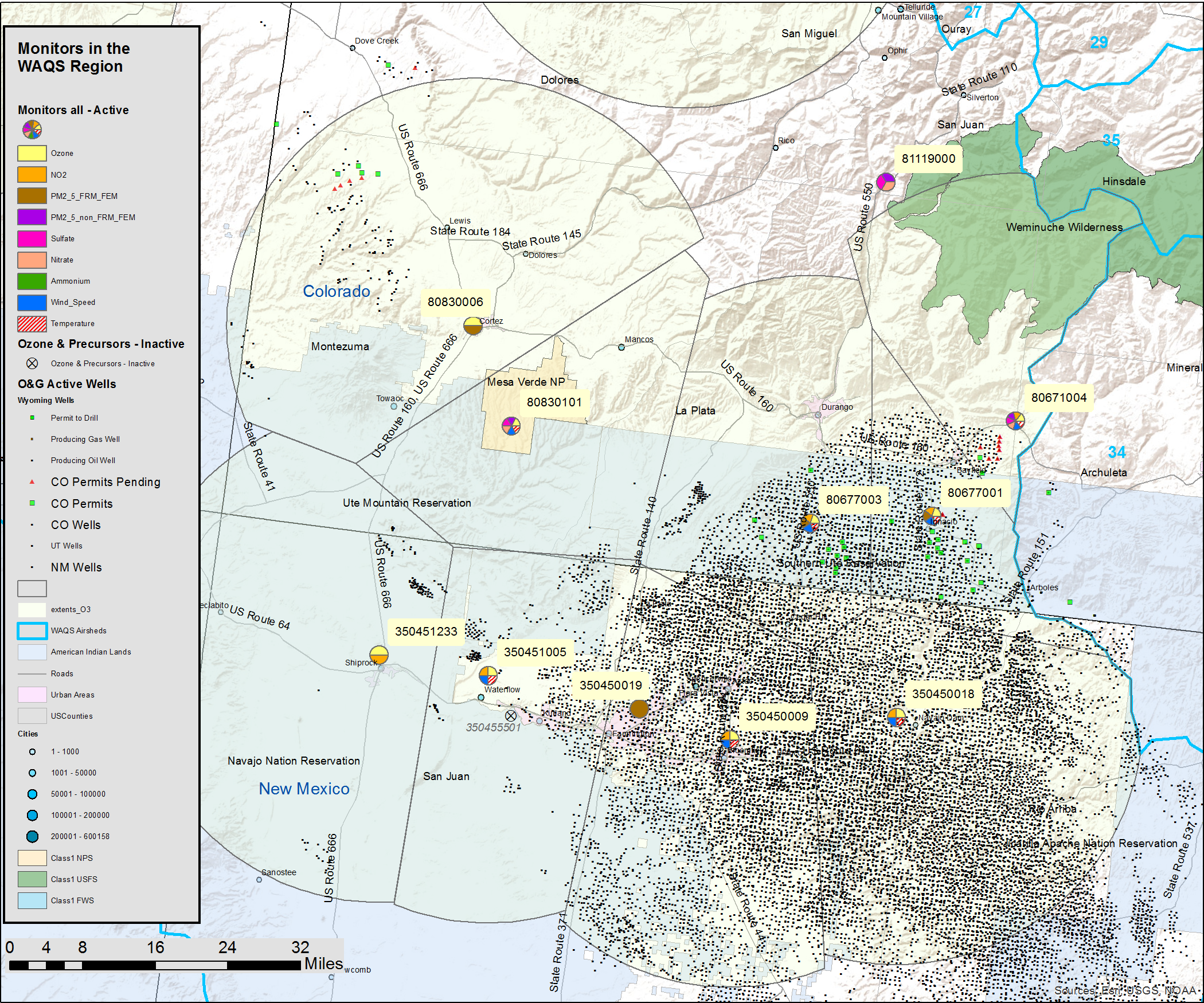 Shamrock Mine
La Plata County, CO
Operated by USFS/CO-BLM
Located along northeast geographic border of the San Juan basin
Close to active O&G development 
Began operation in 2004
Monitors O3, NO2, Met., PM2.5 AQI (IMPROVE Protocol) 
Compare to:
Pine River & Animas River, CO (S. Ute)
Navajo Dam & Bloomfield, NM (NMED)
Mesa Verde, CO (NPS)
Cortez, CO (CDPHE)
Weminuche, CO (NPS)
Shamrock Mine
Comparison Sites
3
[Speaker Notes: Add map with scale bar; O3 extents]
Shamrock Mine
O3 is not highly correlated with surrounding monitors; O3, NO2 and PM2.5 concentrations are unique
Correlation Analysis - O3
R = Correlation for daily ave. O3 between Shamrock and comparison monitor
D = Distance to Shamrock
Concentration Comparisons – O3, NO2, PM2.5
Locally high O3 & PM2.5; low NO2
4
[Speaker Notes: Note higher NO2 in SJ Basin]
Shamrock Mine ranks highest for both O3 and NO2 monitors among surrounding sites
Shamrock Mine
Monitor Rankings - O3
R (max) = highest correlation coefficient
D (km) = distance to highest correlated site
N = number of monitors correlated above R2 = 0.8
Rank = monitor rank is based on N, then R sort
O3 rank is from 1 to 163, with 1 being the lowest rank, or highest “value”, monitor in the WAQS region
Monitor Rankings – NO2
NO2 rank is from 1 to 95 among monitors in WAQS region
5
[Speaker Notes: N also requires concentrations within 10% for O3, within 15% for NO2]
Shamrock Mine
Began operation in 2004 - value in long term monitoring record
Represents unique air quality characteristics compared to surrounding monitors:
Higher O3 concentrations (~20%), except for MEVE
Lower NO2 (200-600%) relative to monitors in San Juan Basin
Higher PM2.5 (~20%) then surrounding IMPROVE monitors
Both NO2 and O3 monitors ranked as highest “value” among surrounding monitors
Location on periphery of San Juan Basin may result in higher O3 concentrations than monitors in regions with higher NO2
Three O3 monitors in San Juan Basin are highly correlated (by WAQS MNA criteria), two S. Ute NO2 monitors are just below the “highly correlated” threshold
6
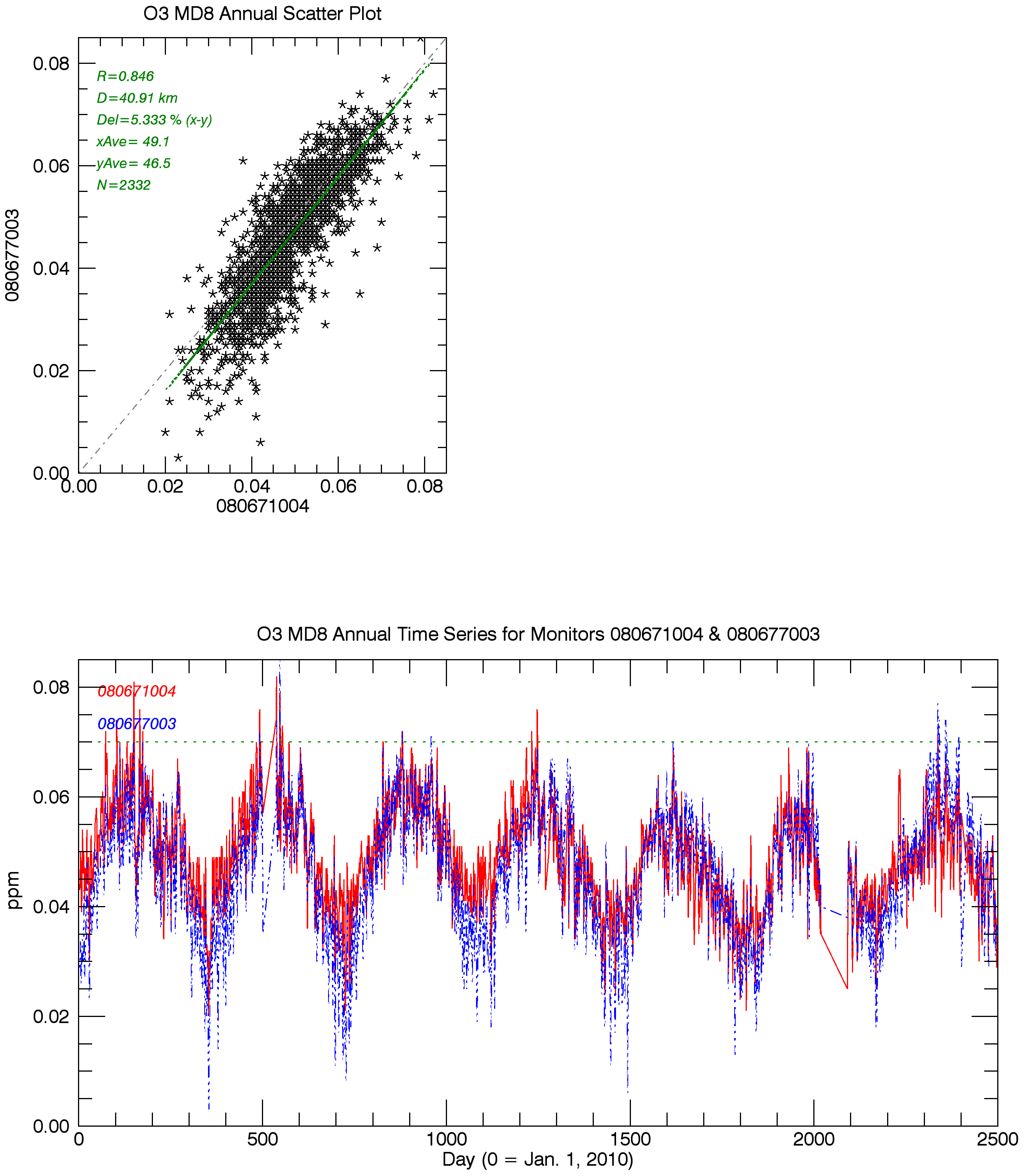 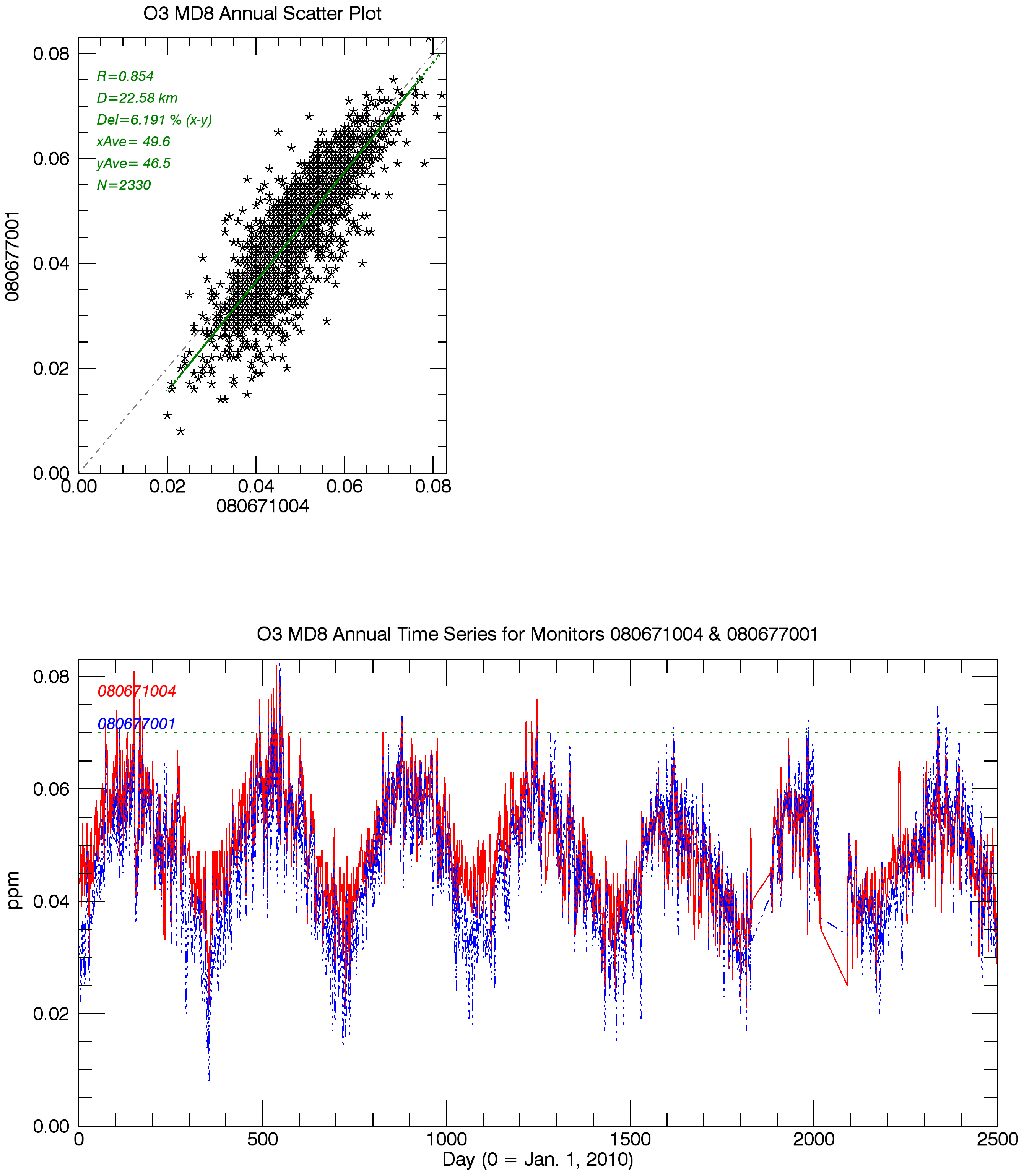 San Juan Basin Animas River vs. Shamrock Mine
D=41km


O3 MD8, 2010-2016
San Juan Basin Pine River vs. Shamrock Mine
D=23km


O3 MD8, 2010-2016
Shamrock Mine
Animas River
Shamrock Mine
Pine River
7
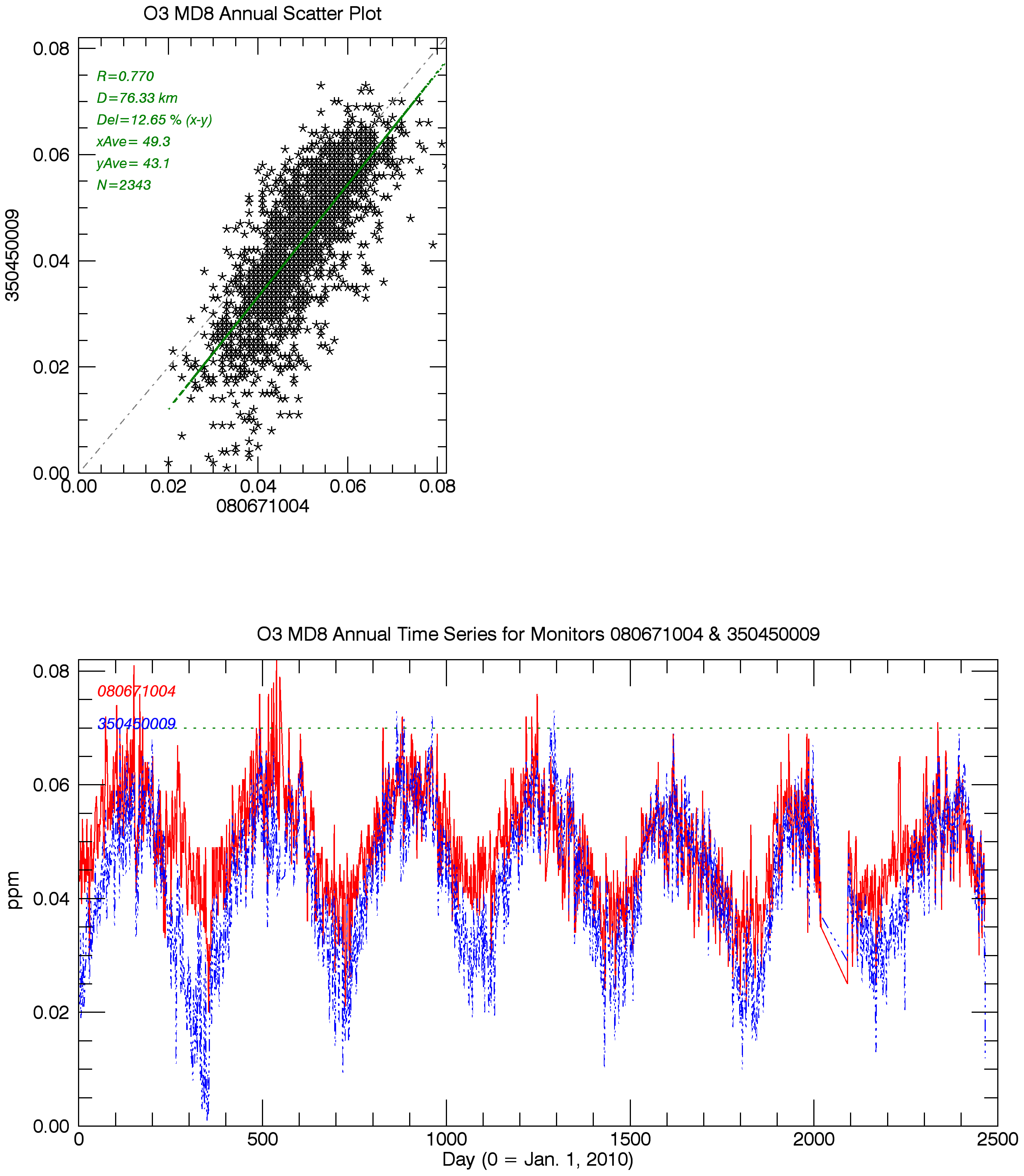 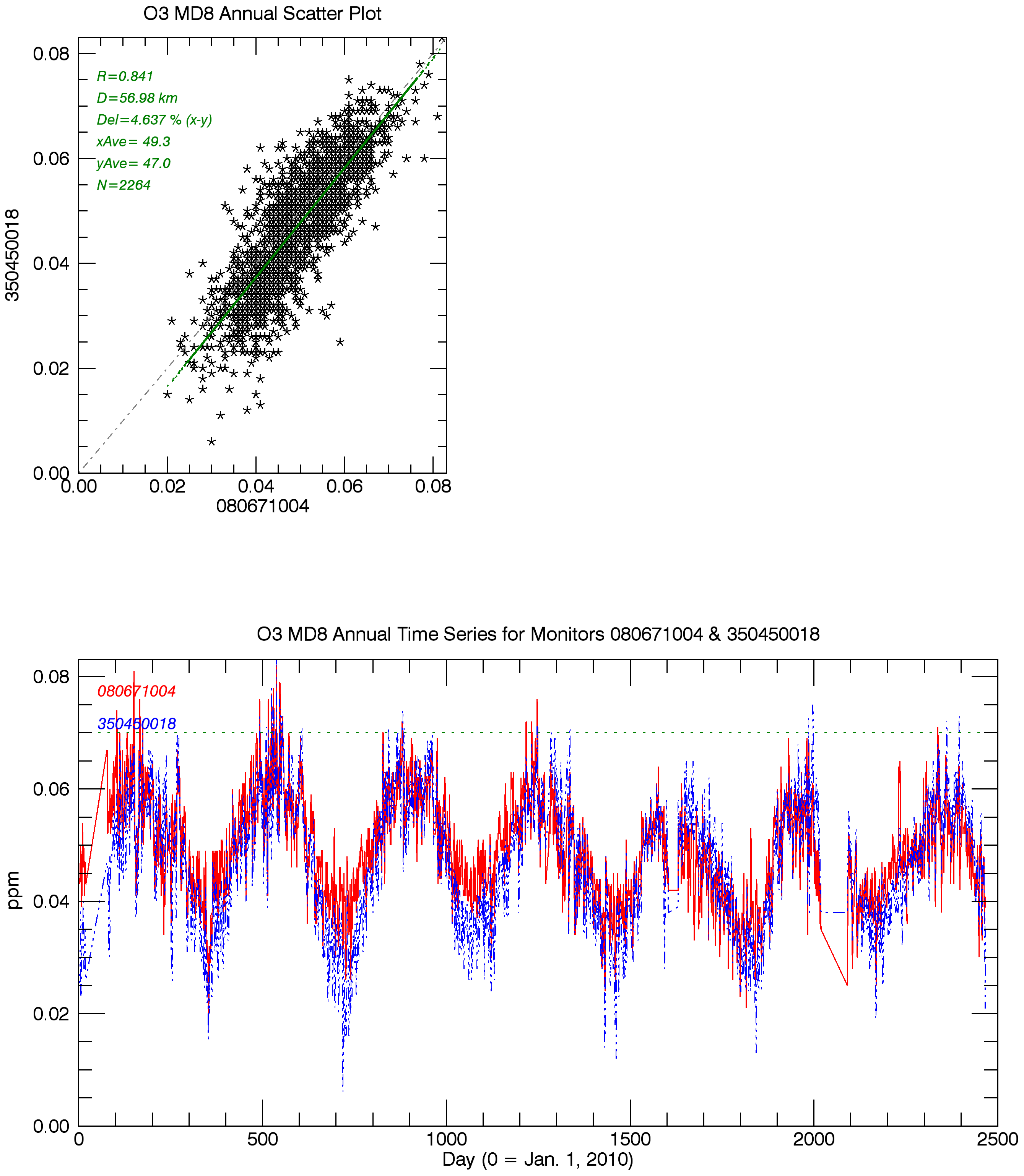 San Juan Basin Bloomfield, NM vs. Shamrock Mine

D=76km


O3 MD8, 2010-2016
San Juan Basin Navajo Dam, NM vs. Shamrock Mine

D=57km


O3 MD8, 2010-2016
Shamrock Mine
Bloomfield, NM
Shamrock Mine
Navajo Dam, NM
8
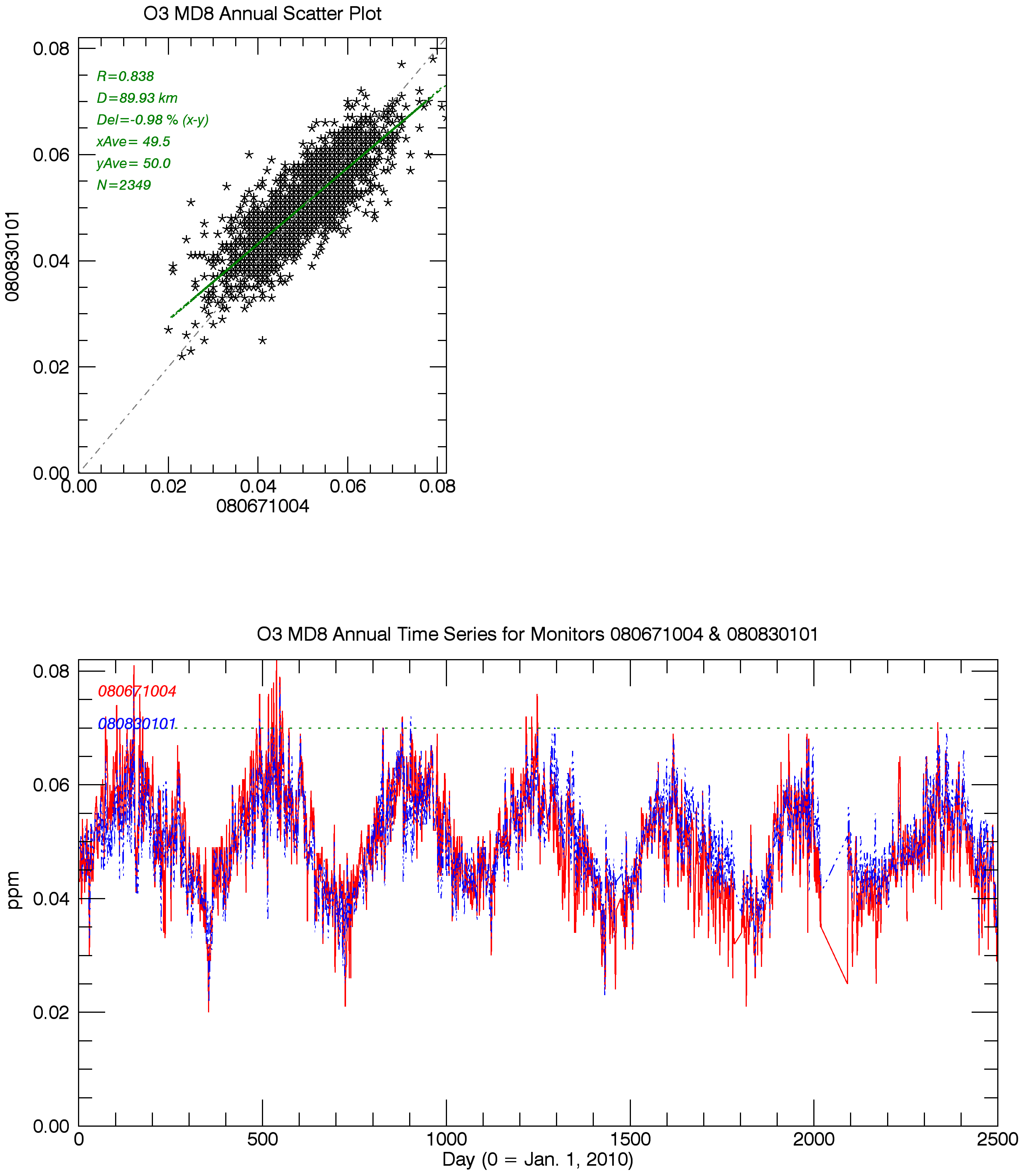 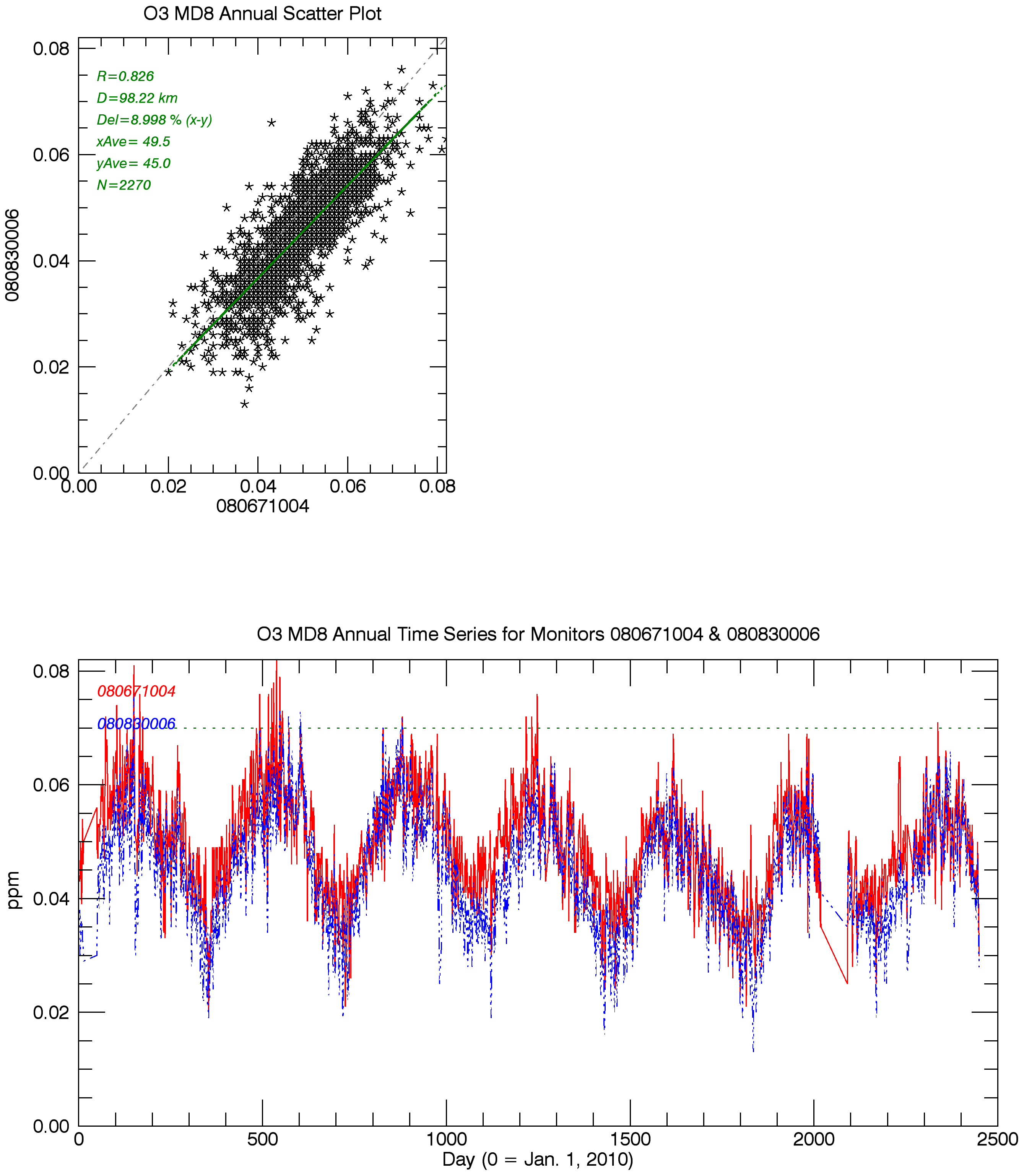 Mesa Verde monitor vs. Shamrock Mine
D=90km


O3 MD8, 2010-2016
Cortez monitor vs.
Shamrock Mine 
D=98km

O3 MD8, 2010-2016
Shamrock Mine
Mesa Verde
Shamrock Mine
Cortez
9
[Speaker Notes: O3 is reported by Mesa Verde CASTNet monitor]
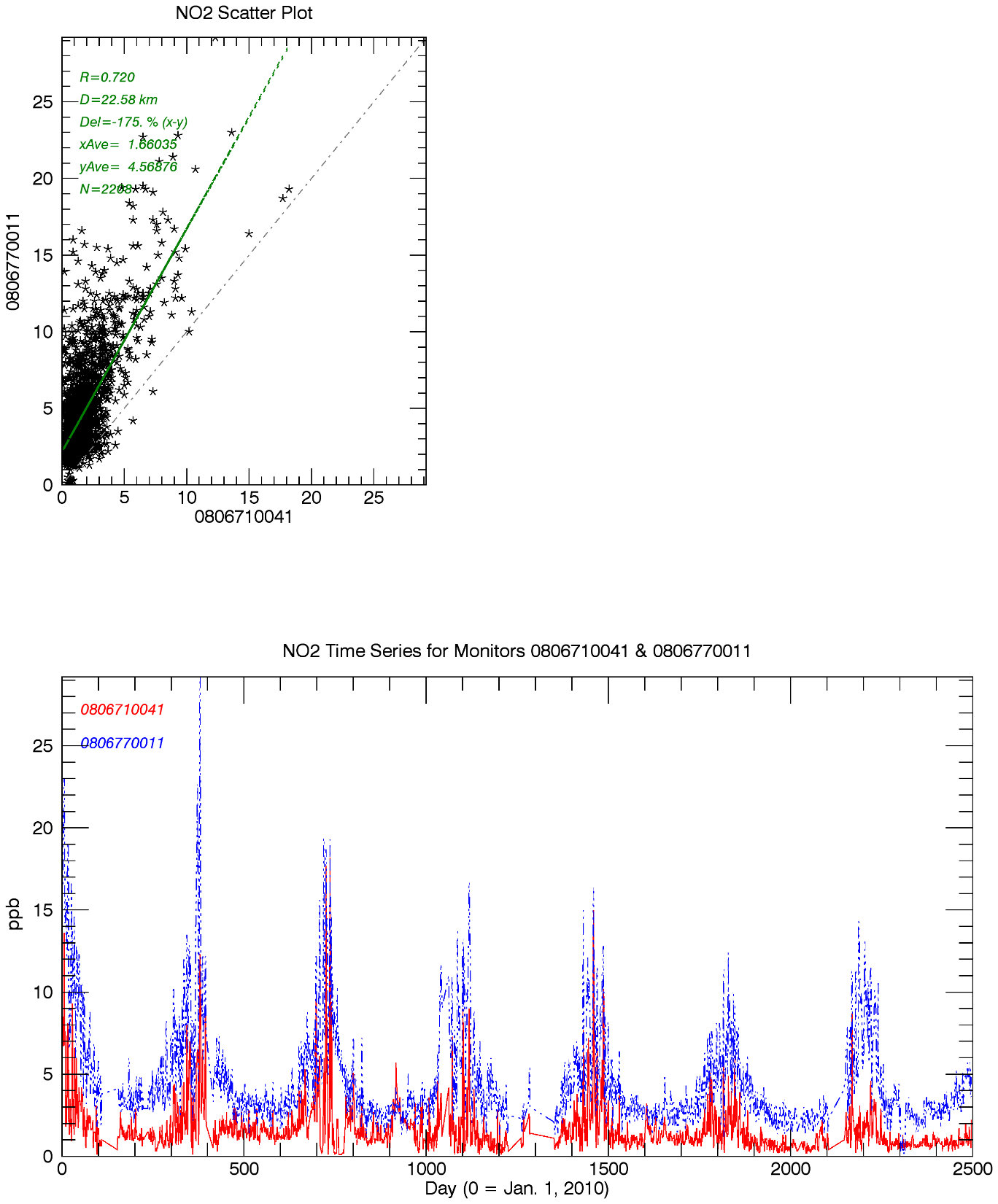 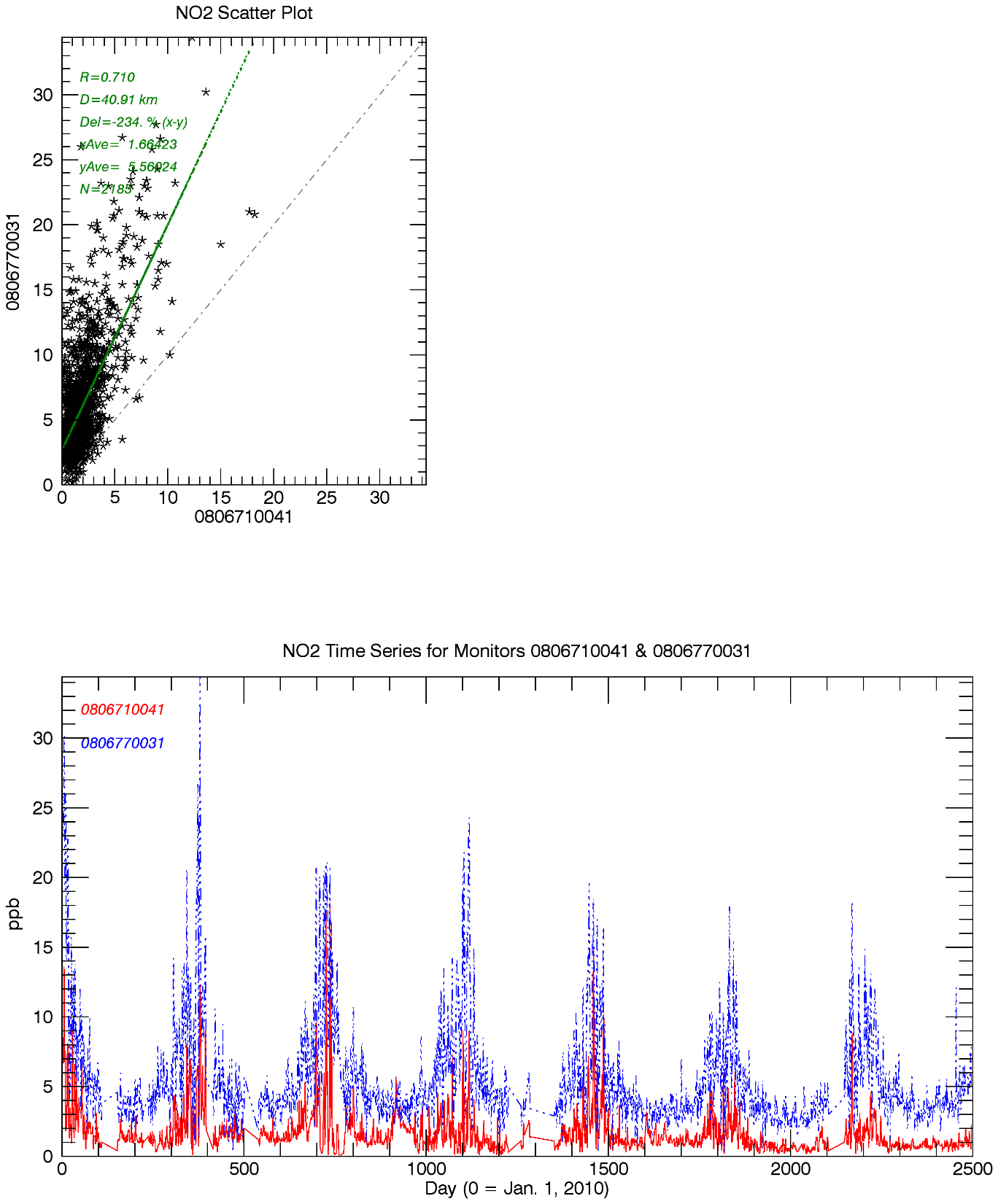 San Juan Basin Animas River vs. Shamrock Mine
D=41km


NO2 daily ave., 2010-2016
San Juan Basin Pine River vs. Shamrock Mine
D=23km


NO2 daily ave., 2010-2016
Shamrock Mine
Animas River
Shamrock Mine
Pine River
10
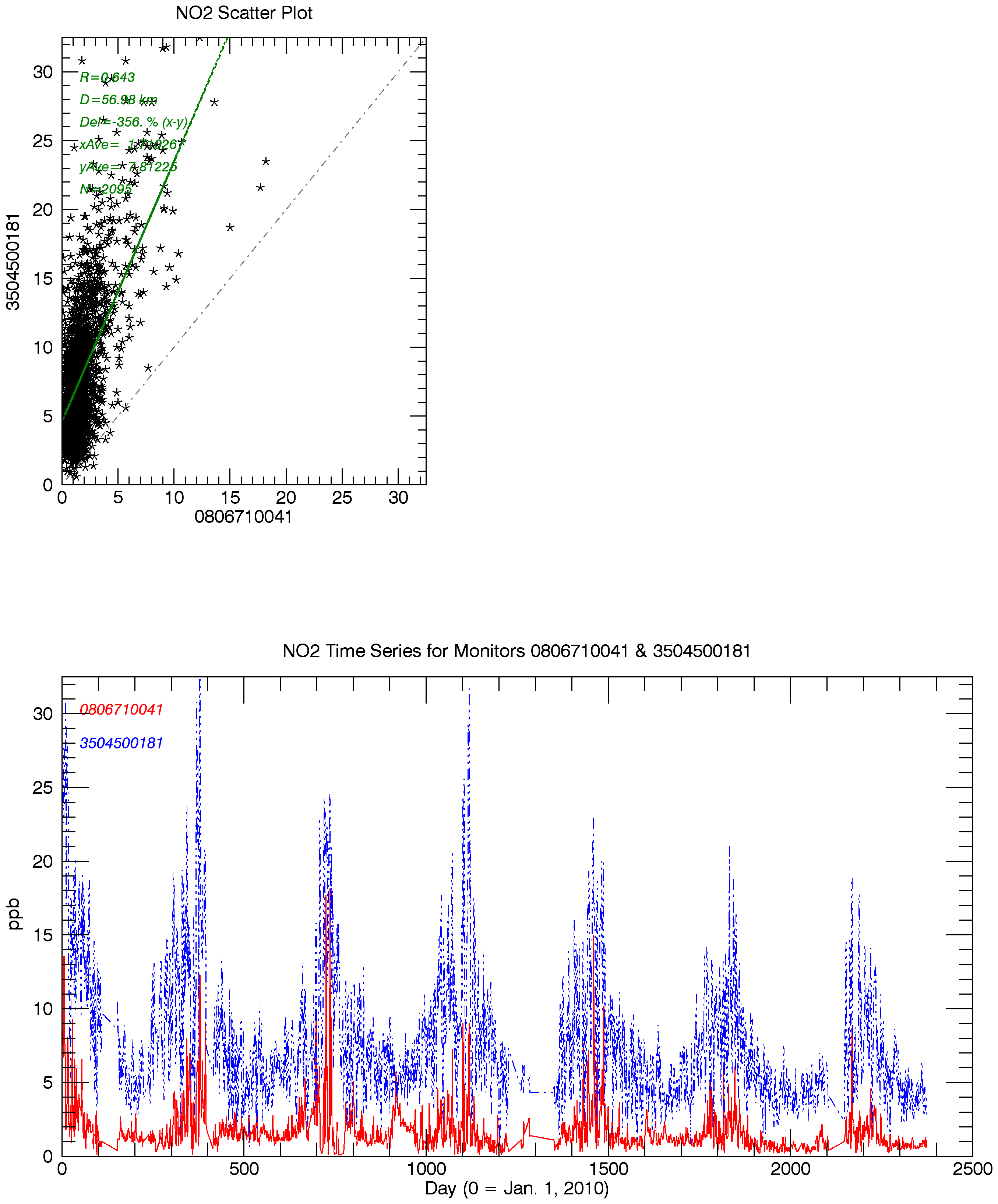 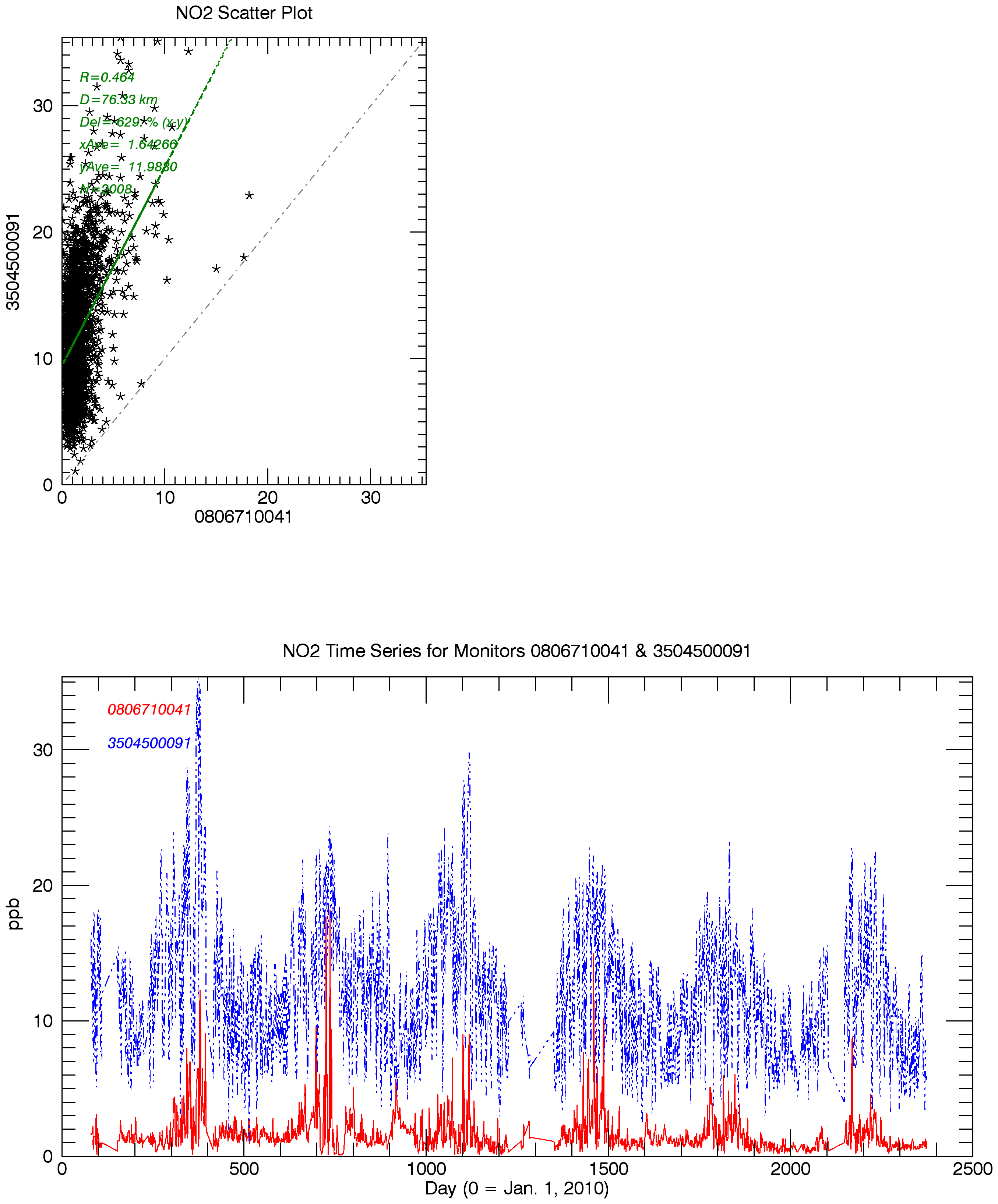 San Juan Basin Bloomfield, NM vs. Shamrock Mine

D=76km


NO2 daily ave., 2010-2016
San Juan Basin Navajo Dam, NM vs. Shamrock Mine

D=57km


NO2 daily ave., 2010-2016
Daily average NO2
2010-2016

San Juan Basin NMED monitors
vs. Shamrock Mine
Shamrock Mine
Bloomfield, NM
Shamrock Mine
Navajo Dam, NM
11
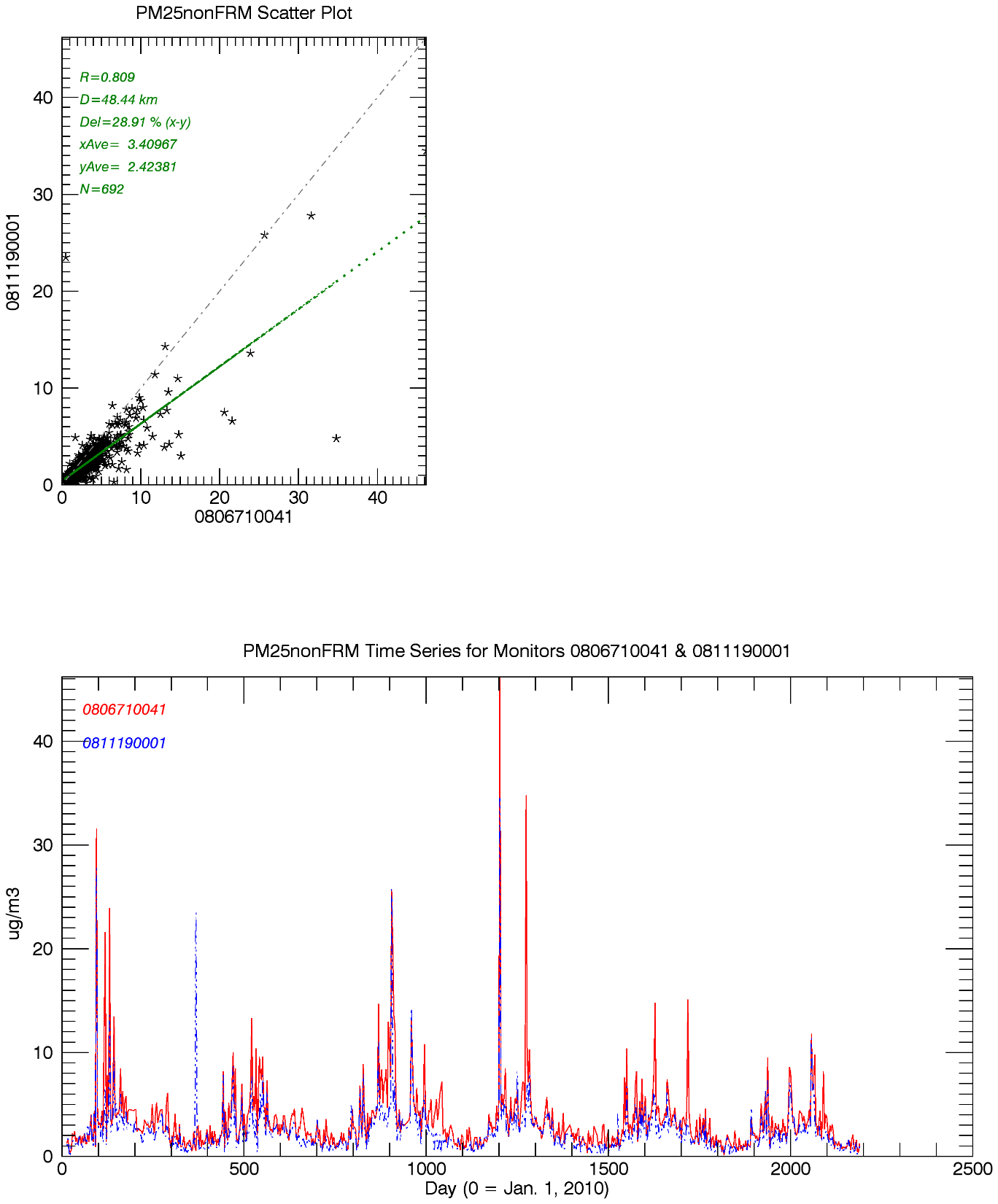 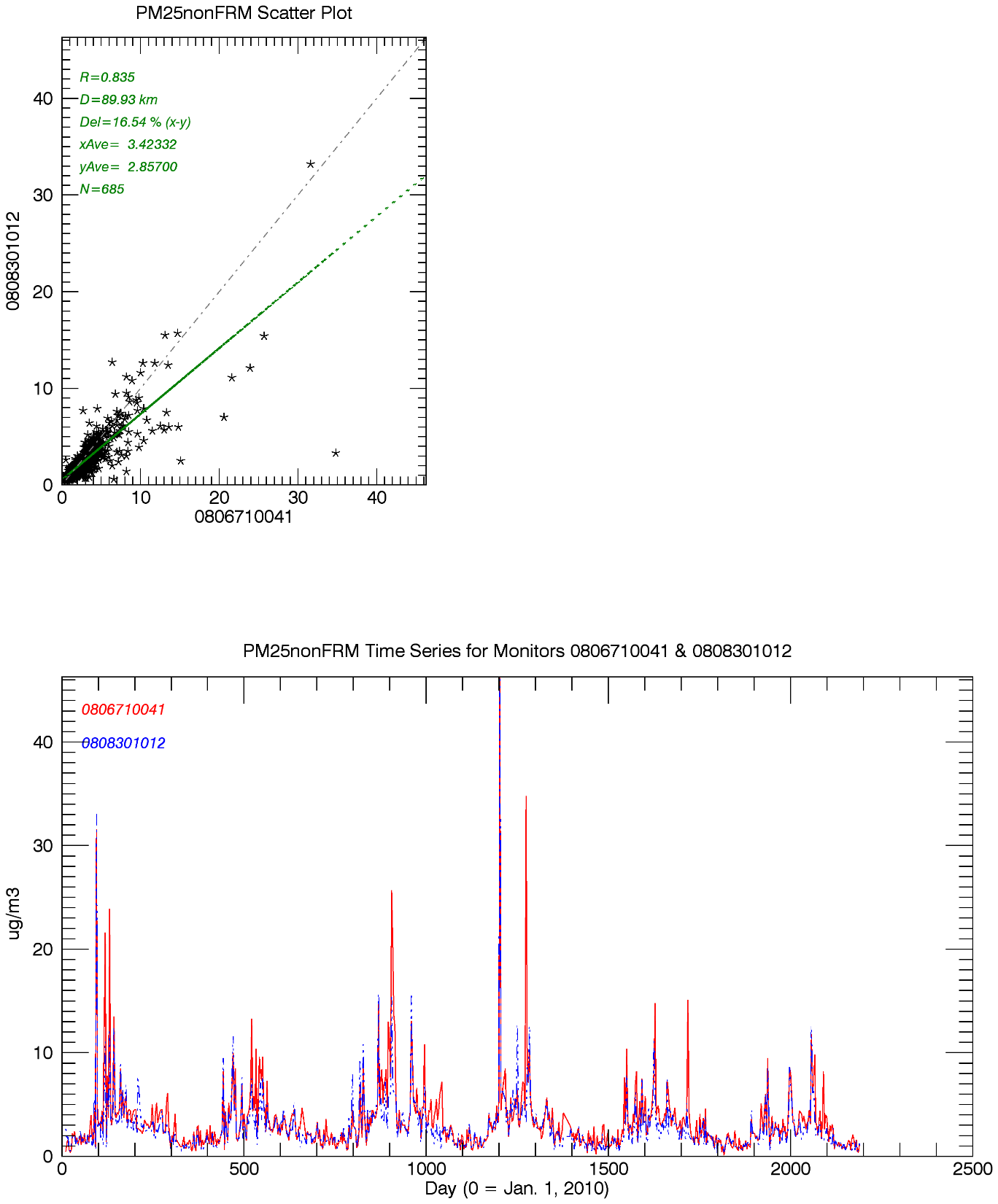 Weminuche IMPROVE vs. Shamrock Mine IMPROVE Protocol
D=48km


PM2.5 daily ave., 2010-2015
Mesa Verde IMPROVE vs. Shamrock Mine IMPROVE Protocol
D=90km


PM2.5 daily ave., 2010-2016
Shamrock Mine
Mesa Verde
Shamrock Mine
Weminuche
12
Monitors surrounding Shamrock Mine with high correlations
San Juan Basin O3 monitors (S. Ute and NMED) 
San Juan Basin PM2.5 FRM/FEM monitors (S. Ute)
San Juan Basin NO2 monitors (S. Ute, correlated just below the WAQS MNA threshold)
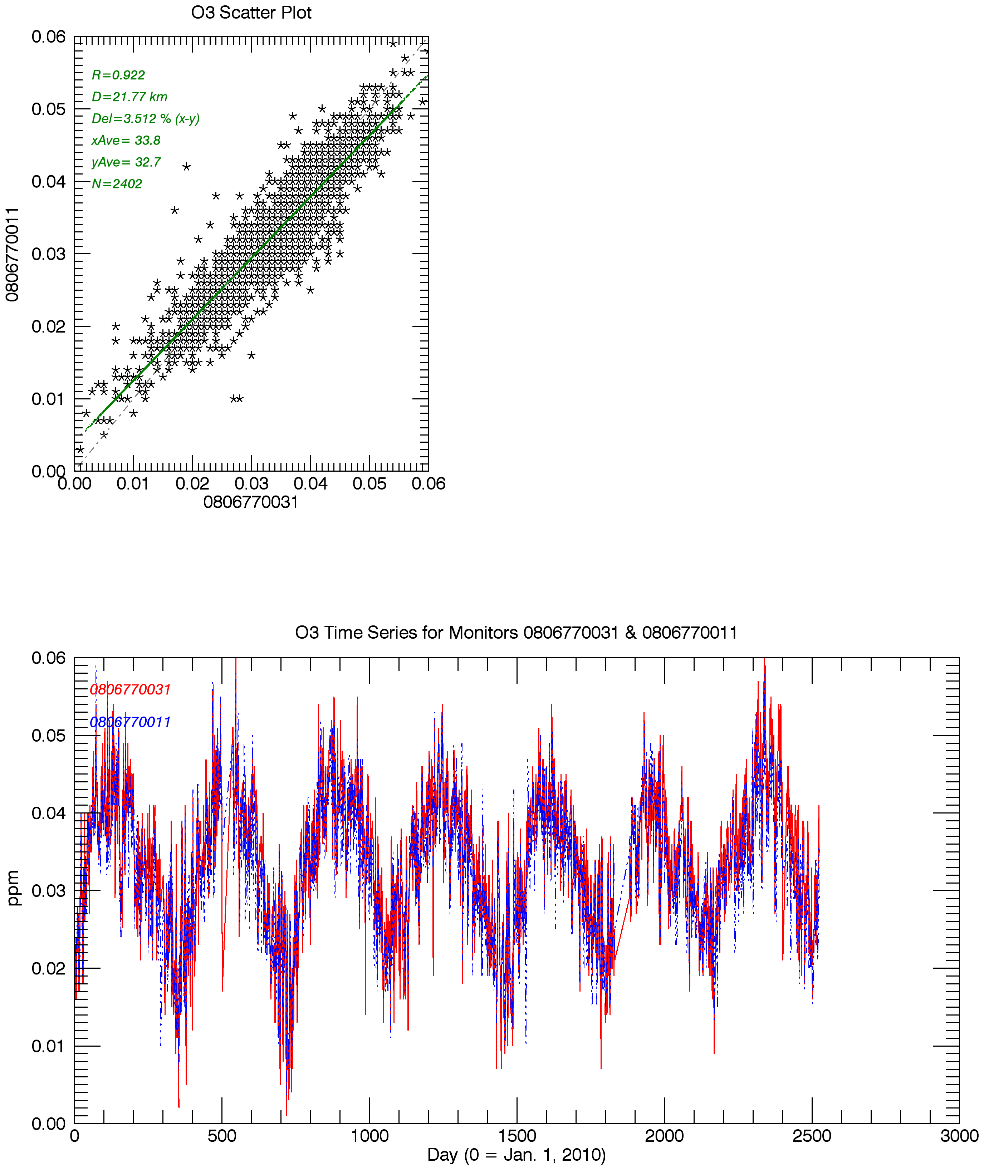 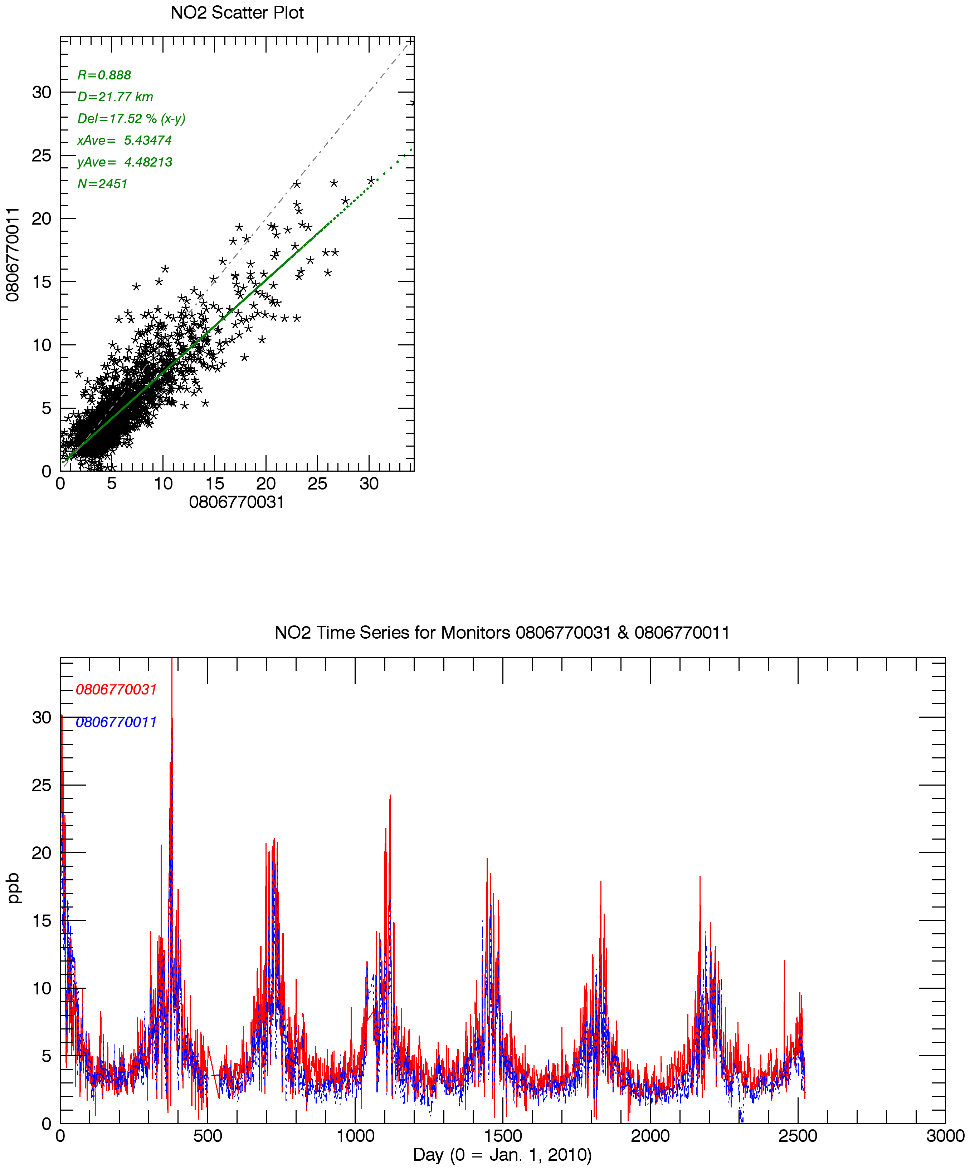 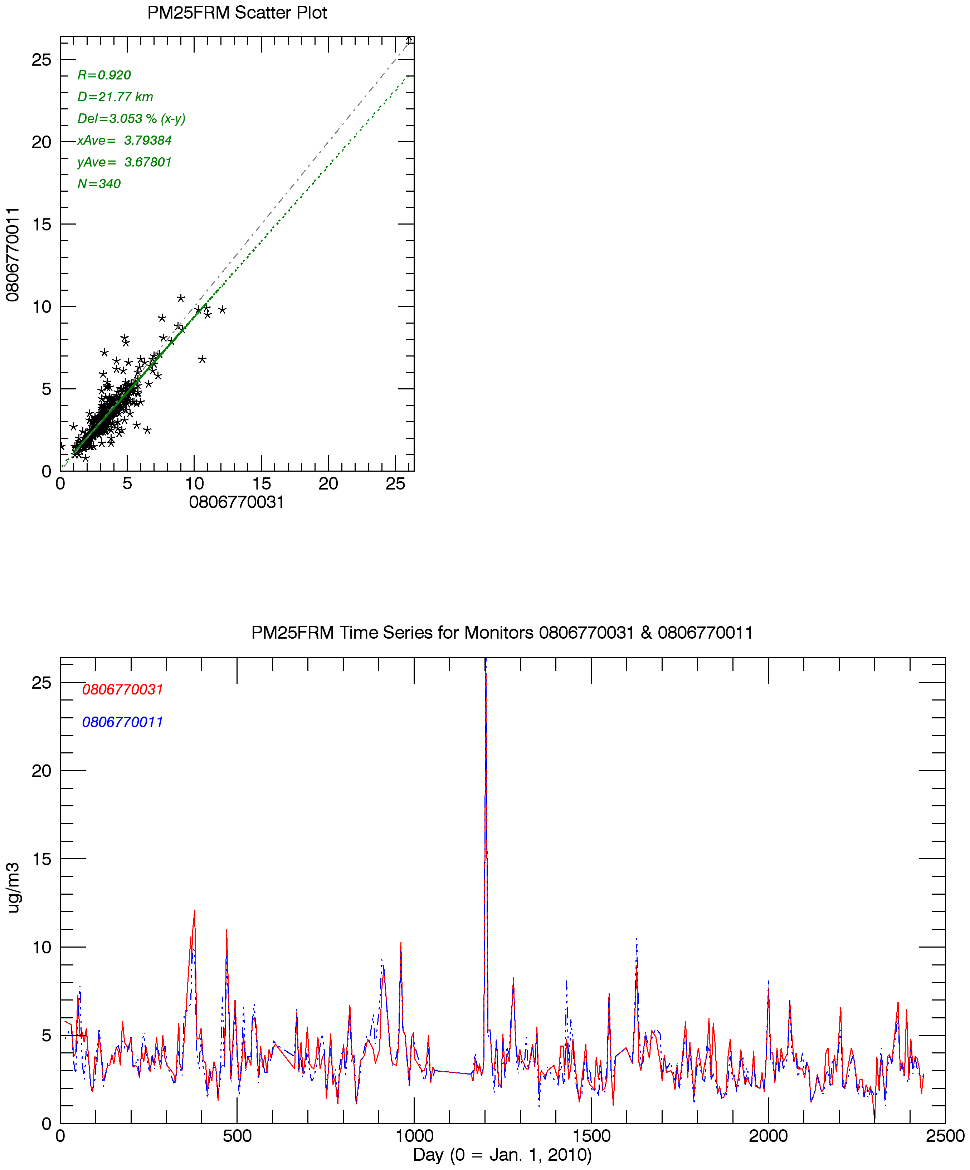 O3
NO2
PM2.5
Animas River
Pine River
Animas River
Pine River
Animas River
Pine River
S. Ute, Animas River
S. Ute, Pine River
13
[Speaker Notes: Check pm2.5 rankings]
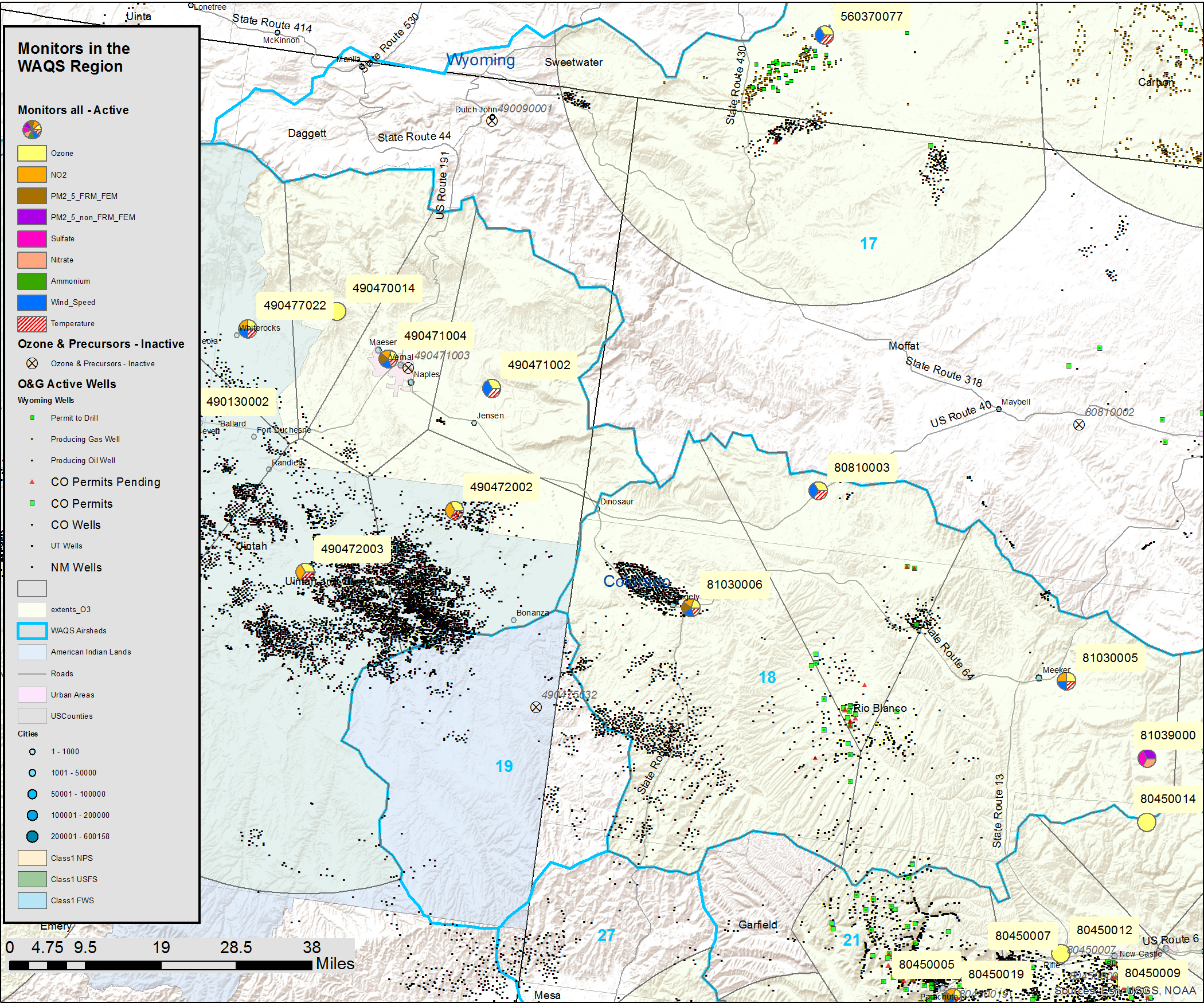 Elk Springs 
Moffat County, CO
Operated by  CDPHE (080810003)
Located in NW Colorado, replaces Lay Peak monitor (080810002)
Start Date 8/1/2015
Monitors O3, Met.
AKA Dinosaur East

Compare to:
Rangely, CO (CO-BLM/NPS, 081030006)
Meeker, CO (CO-BLM/NPS, 081030005)
Dinosaur, UT (NPS, 490471002)
Deadman’s Bench (Ute, 490472002)
Hiawatha, WY (WDEQ, 560370077)
Flat Tops, CO (USFS, 080450014)
Elk Springs
Comparison sites
14
[Speaker Notes: Add map with scale bar]
Elk Springs - Ozone
Correlation Analysis
O3 at Elk Springs is similar to Rangely monitor
Monitor Rankings
R (max) – highest correlation coefficient
D (km) – distance to highest correlated site
N – number of monitors correlated above R2 = 0.8
Rank – monitor rank based on N,R sort

(Rank is based on 163 O3 monitors considered in WAQS analysis)
15
Elk Springs
Began operation in Aug., 2015
Located on northeast border of Uinta O&G Basin
Needs one more year of valid data (Jan.-Dec. 2018) to calculate 3-year (2016-2018) O3 design value
Low “value” monitor according to WAQS MNA ranking analysis
2016 O3 data are similar to Rangely monitor
Available data do not show high winter O3 spikes however historical record at Rangely does
Rangely and Deadman’s monitors are highly correlated with Uinta Basin O3 monitors in UT
16
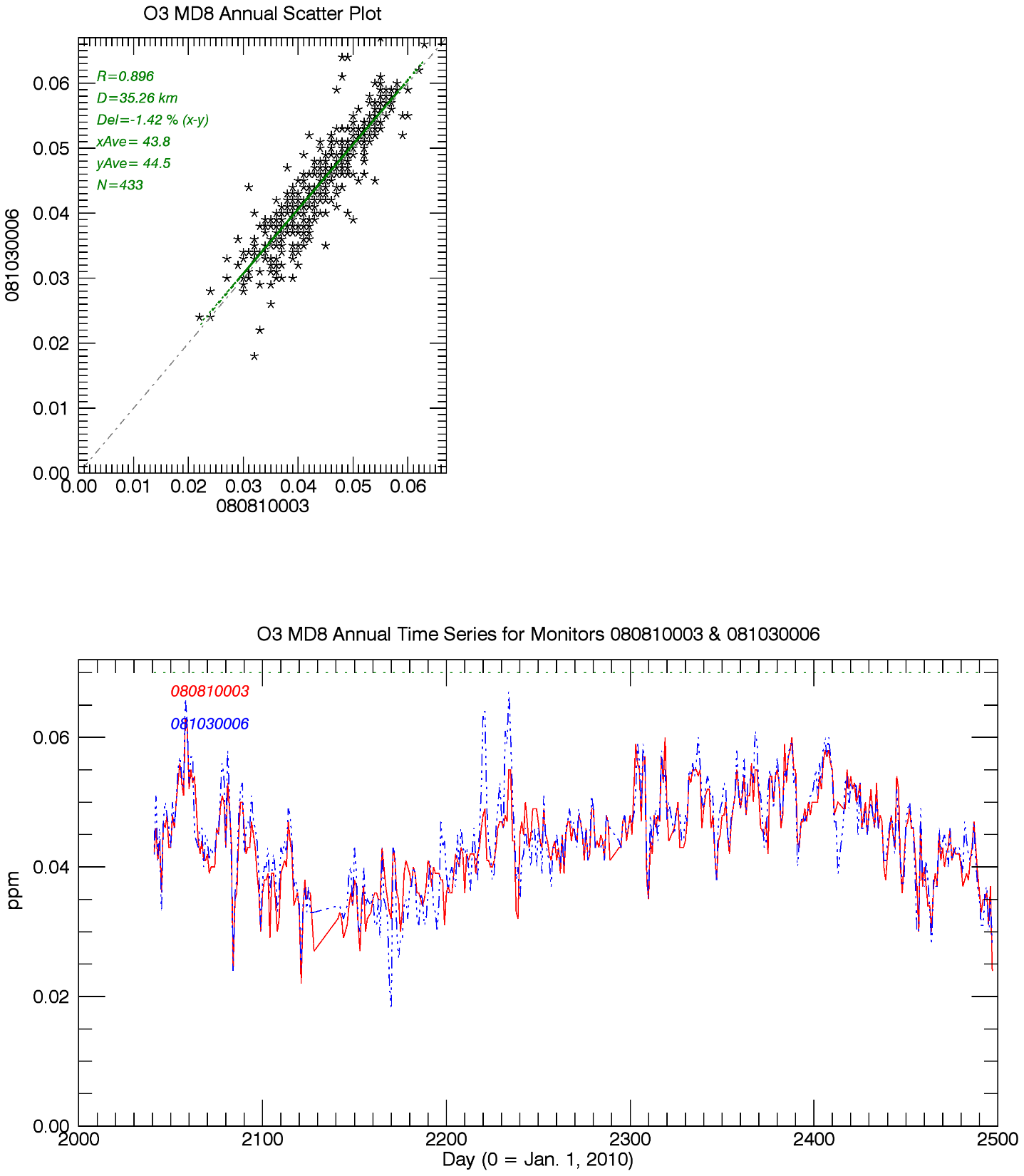 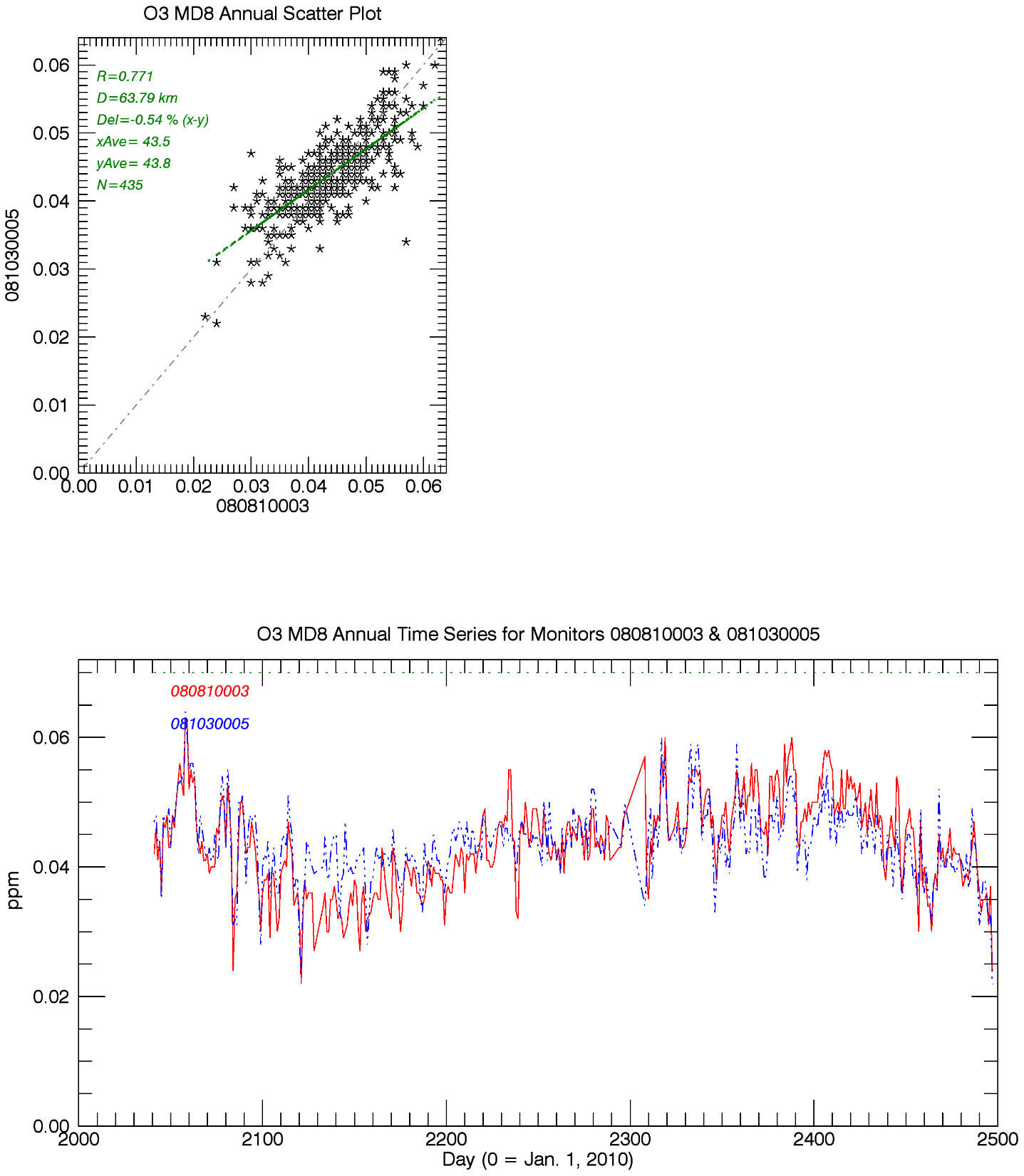 Rangely vs. Elk Springs
D=35km


O3 MD8, 2015-2016
Meeker vs. Elk Springs
D=64km


O3 MD8, 2015-2016
Elk Springs
Meeker
Elk Springs
Rangely
17
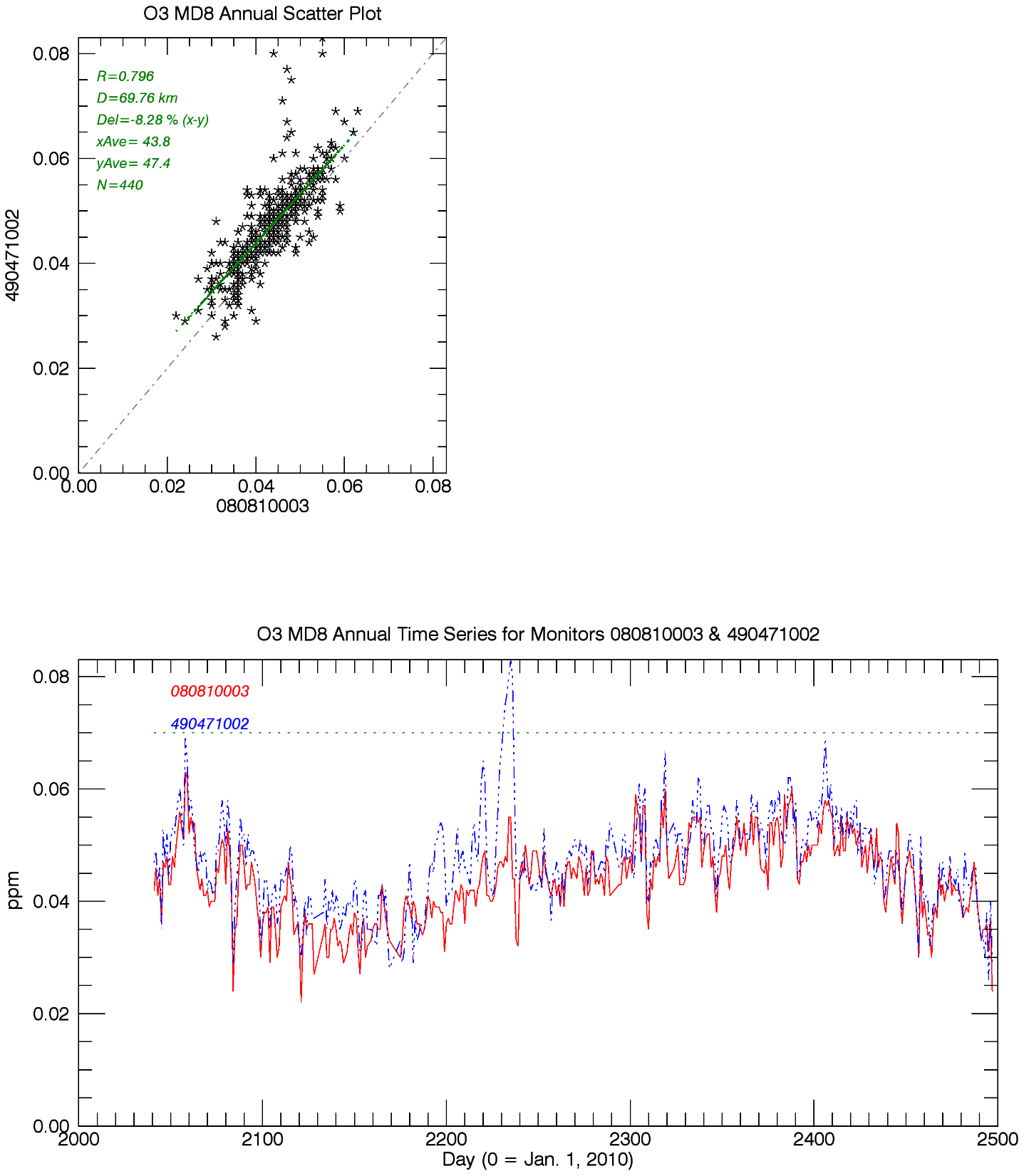 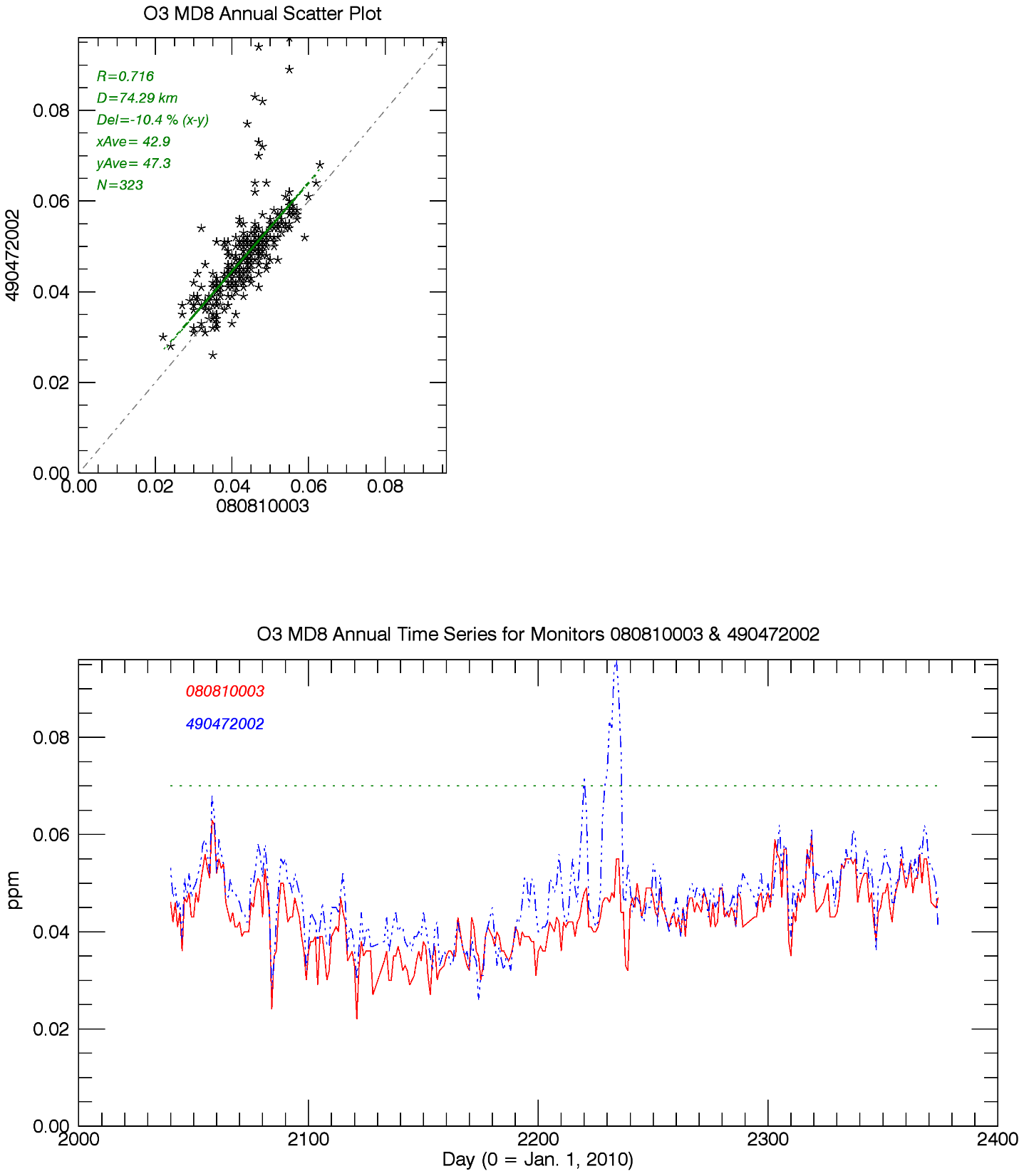 Dinosaur UT vs. Elk Springs
D=70km


O3 MD8, 2015-2016
Dedman’s Bench, UT vs. Elk Springs
D=74km

O3 MD8, 2015-2016
Elk Springs
Dinosaur
Elk Springs
Deadman’s Bench
18
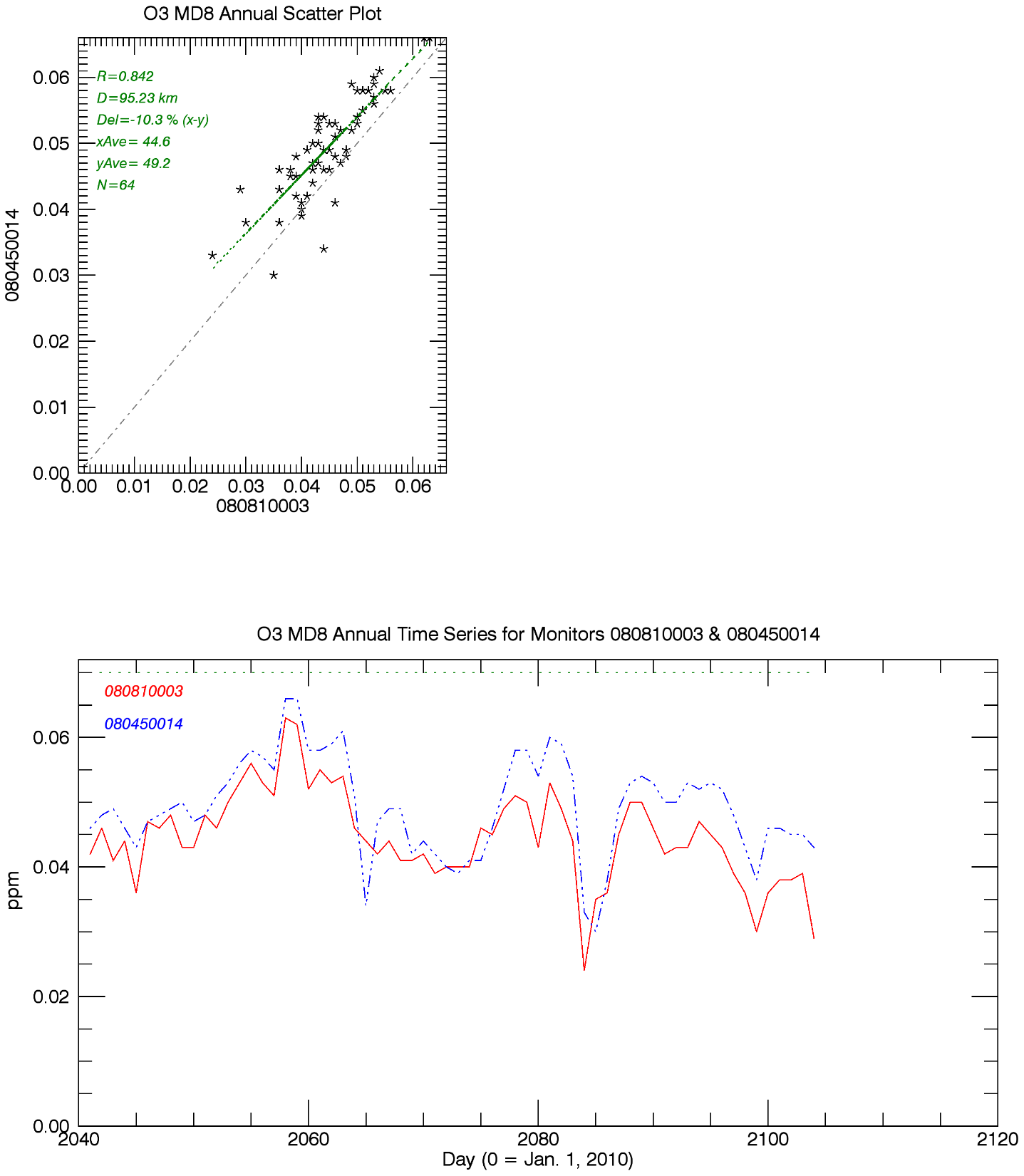 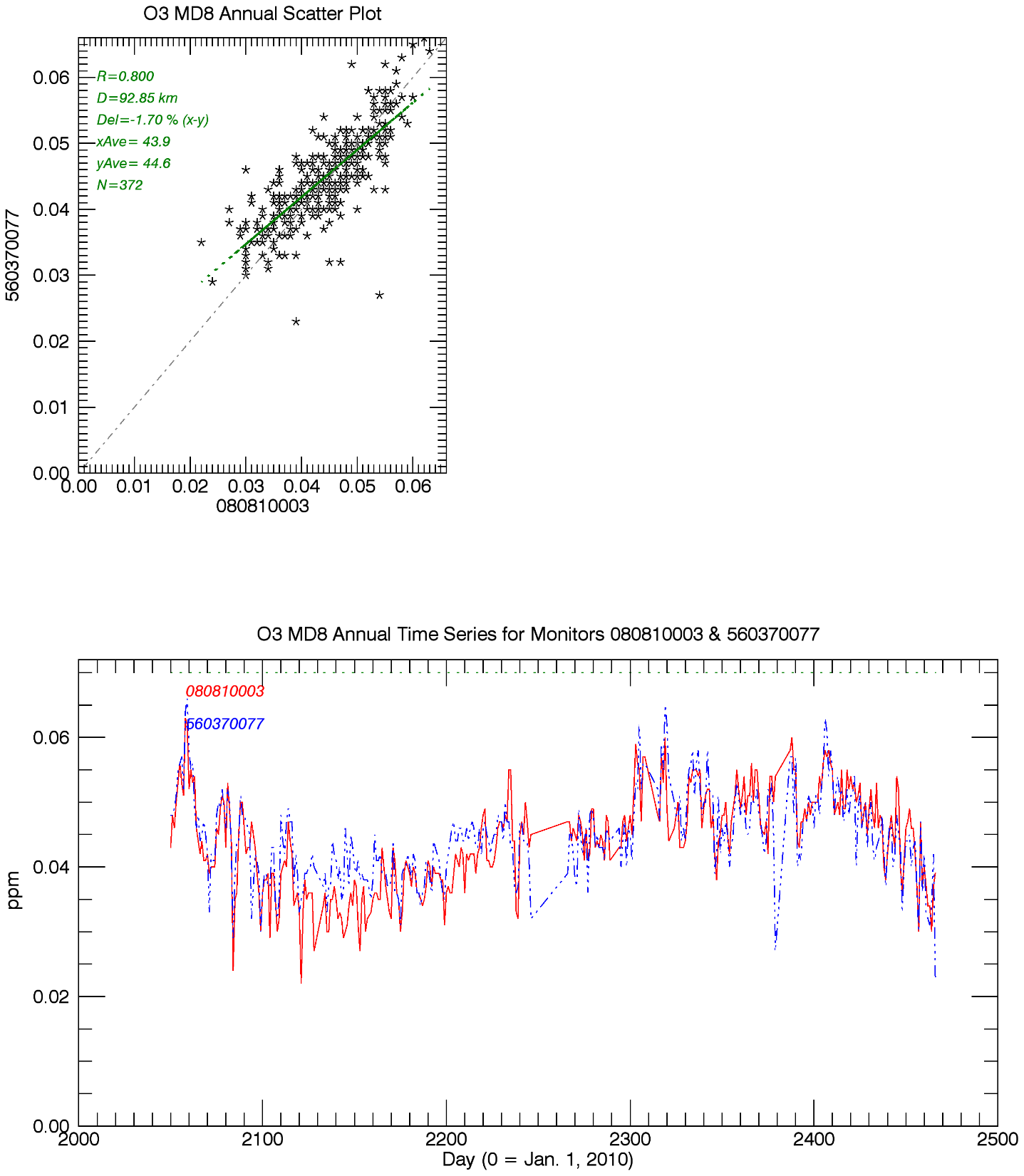 Flat Tops vs. Elk Springs
D=95km


O3 MD8, 2015
Hiawatha vs. Elk Springs
D=93km


O3 MD8, late 2015-2016
Elk Springs
Flat Tops
Elk Springs
Hiawatha
19
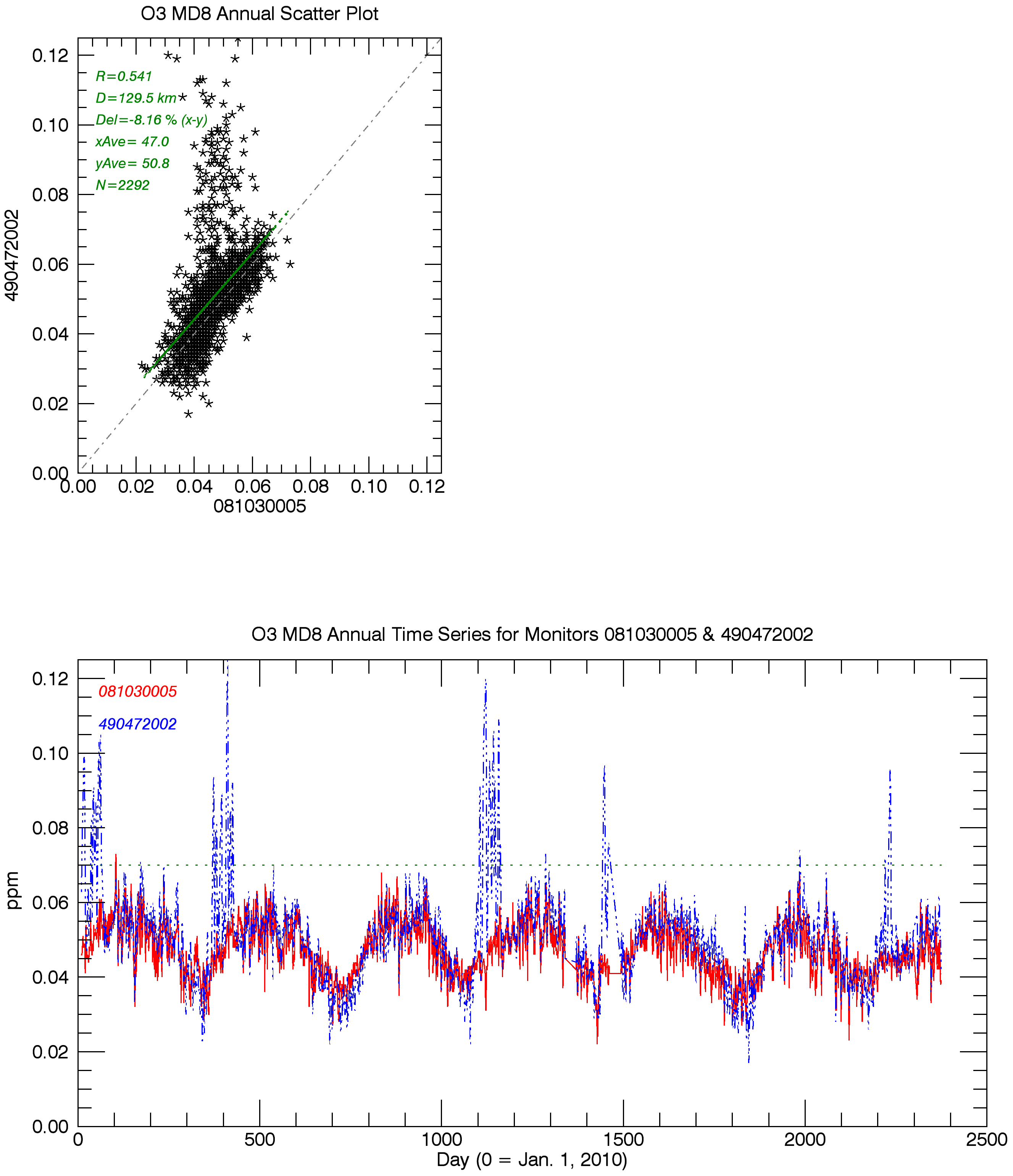 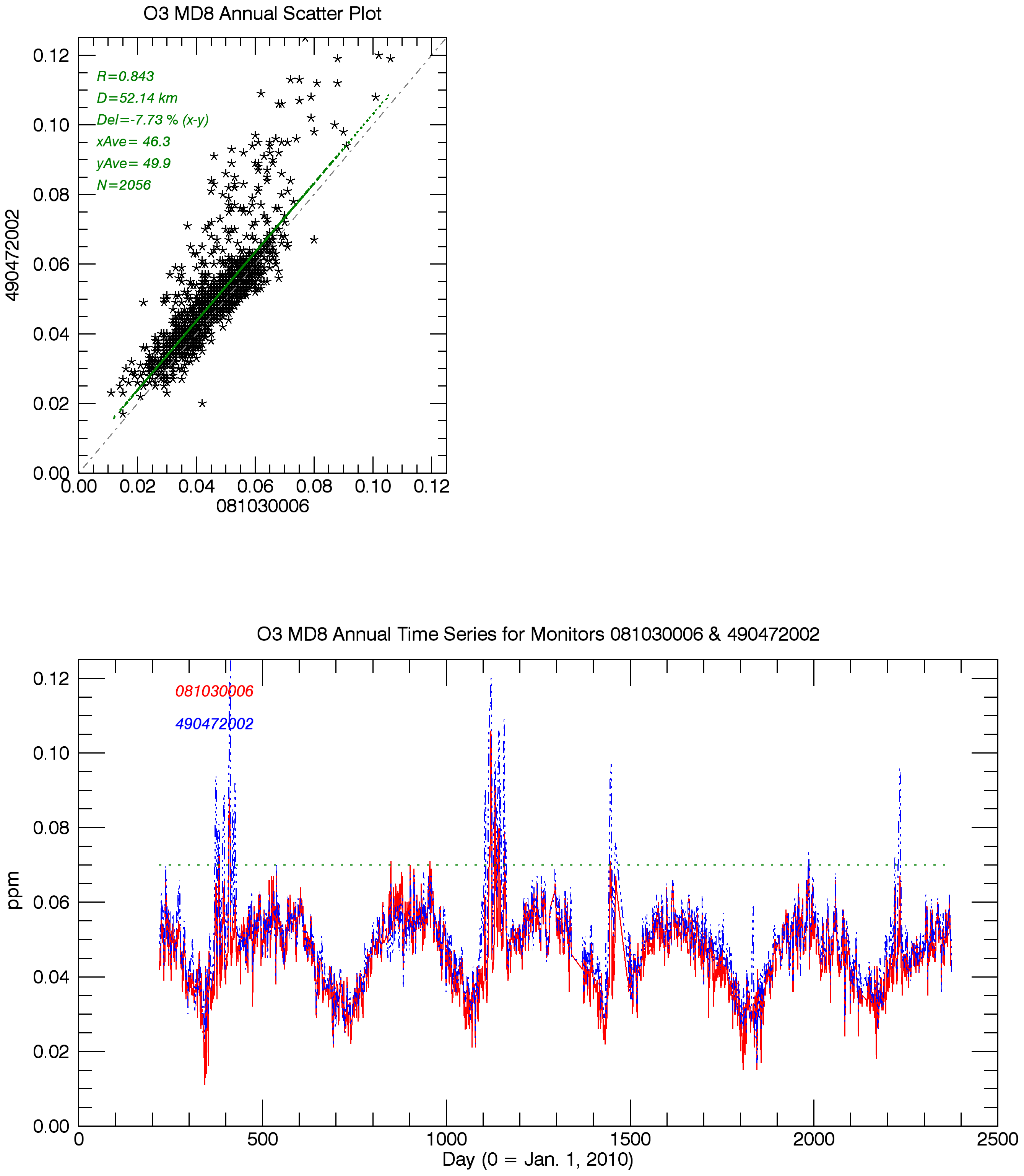 O3 MD8
2010-2016
Deadman’s Bench, UT vs. Meeker, CO
O3 MD8
2010-2016
Deadman’s Bench, UT vs. Rangely, CO
Winter O3 spikes at some UT monitors are evident at Rangely, CO monitor
O3 spikes are not evident at Meeker, 80km west of Rangely
Rangely
Deadman’s Bench
Meeker
Deadman’s Bench
20
[Speaker Notes: Winter O3 spikes, transport from SJ Basin or local to Piceance O&G activity?

Also look at MD8]
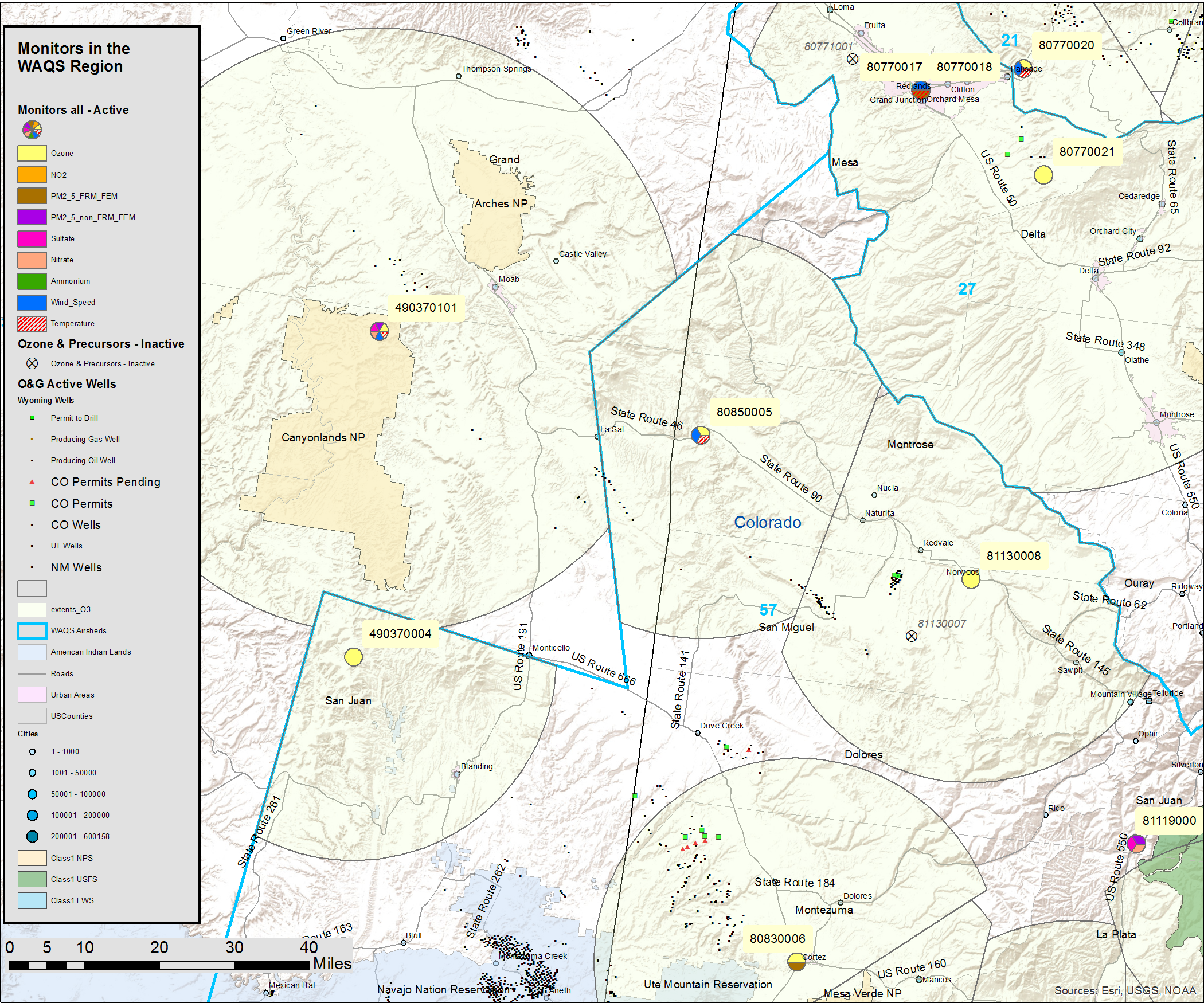 Paradox
Montrose County, Colorado
Operated by CDPHE (080850005)
Located near Colorado-Utah border on Paradox O&G development area
Start date March 2016
Reports O3, Met.

Compare to:
Norwood, CO (USFS, 081130008)
Canyonlands UT (CASTNet, 490370101)
Dark Canyon UT (USFS, 490370004)
Grand Mesa, CO (USFS, 080770021)
Palisade, CO (CDPHE, 080770020)
Cortez, CO (CDPHE, 080830006)
Paradox
Comparison sites
No comparison data
21
Paradox - Ozone
Monitor Correlation Analysis
O3 comparison data at nearby monitors was not available at  the time of the WAQS MNA
Monitor Rankings (for sites surrounding Paradox)
R (max) – highest correlation coefficient
D (km) – distance to highest correlated site
N – number of monitors correlated above R2 = 0.8
Rank – monitor rank based on N,R sort
(Rank is based on 163 O3 monitors considered in WAQS analysis)
22
[Speaker Notes: Note that average O3 values are average of available data at each site, and can be biased by seasonally operating monitors such as USFS monitors]
Paradox
Began operation in March, 2016
Requires two additional years of operation (Jan.-Dec.) to calculate 3-year (2017-2019) design value
Lower O3 concentrations than surrounding monitors (note nearby USFS monitors operate seasonally)
Locally a high “value” monitor according to WAQS MNA ranking analysis (result could change with more data from nearby monitors)
Not enough data (at the time of the WQAS MNA) to assess unique monitoring characteristics at Paradox relative to nearby USFS monitors
Surrounding long-term monitors (Palisade, Cortez, Canyonlands) have similar O3 trends, with O3MD8s below 70ppb in recent years
23
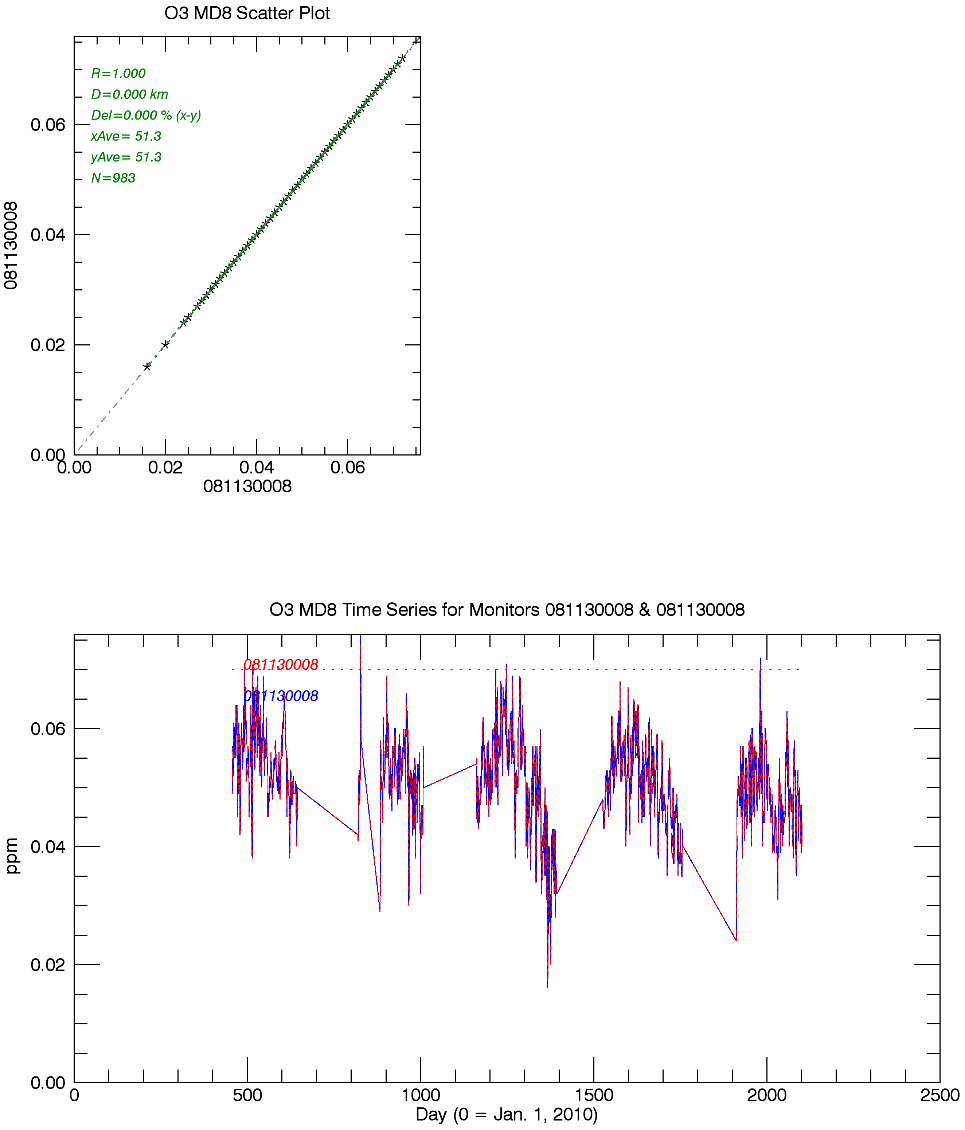 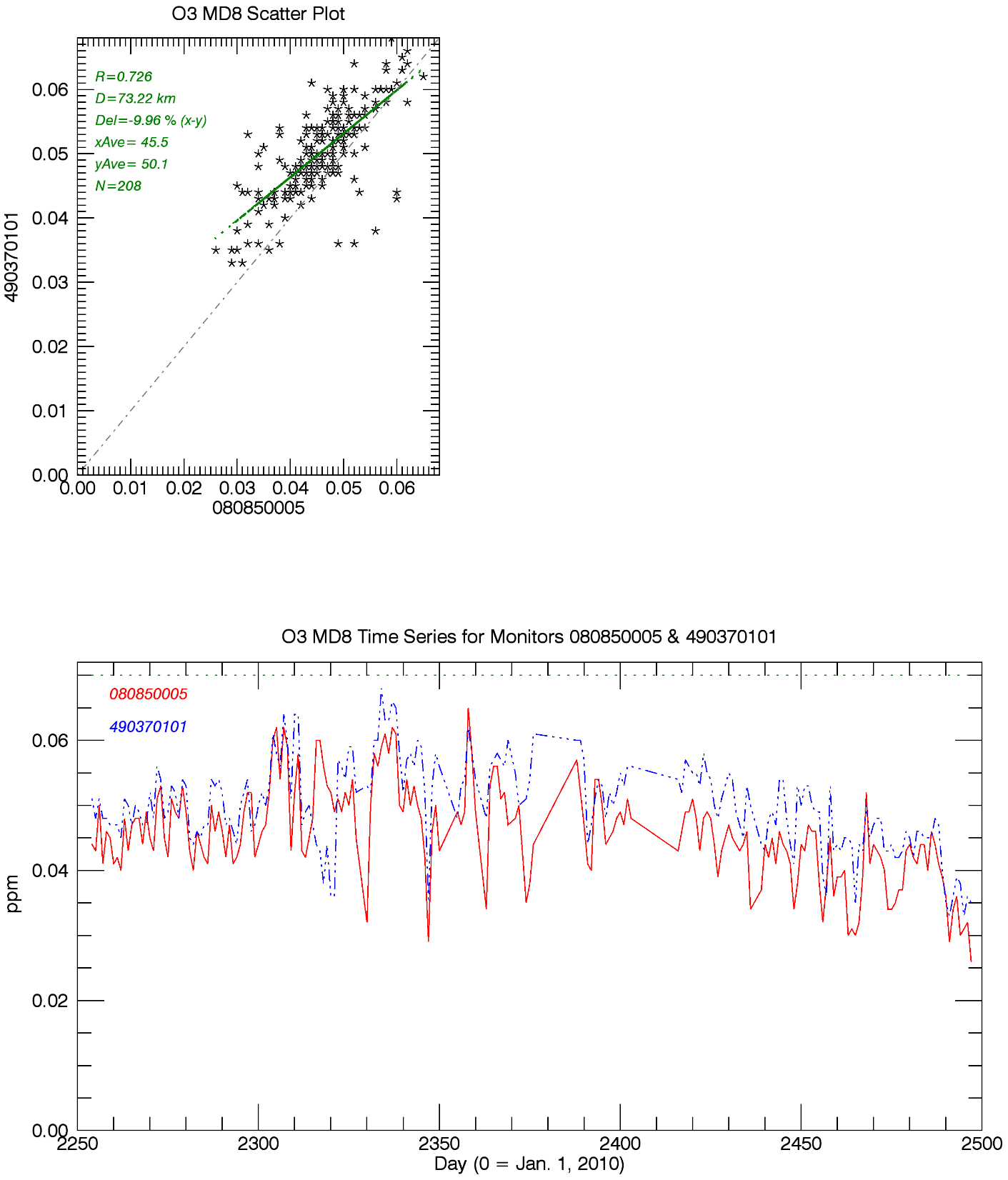 Canyonlands UT vs. Paradox
D=73km

O3 MD8, 2016
Norwood, CO
D=66km

O3 MD8, 2011-2015
Paradox
Canyonlands
24
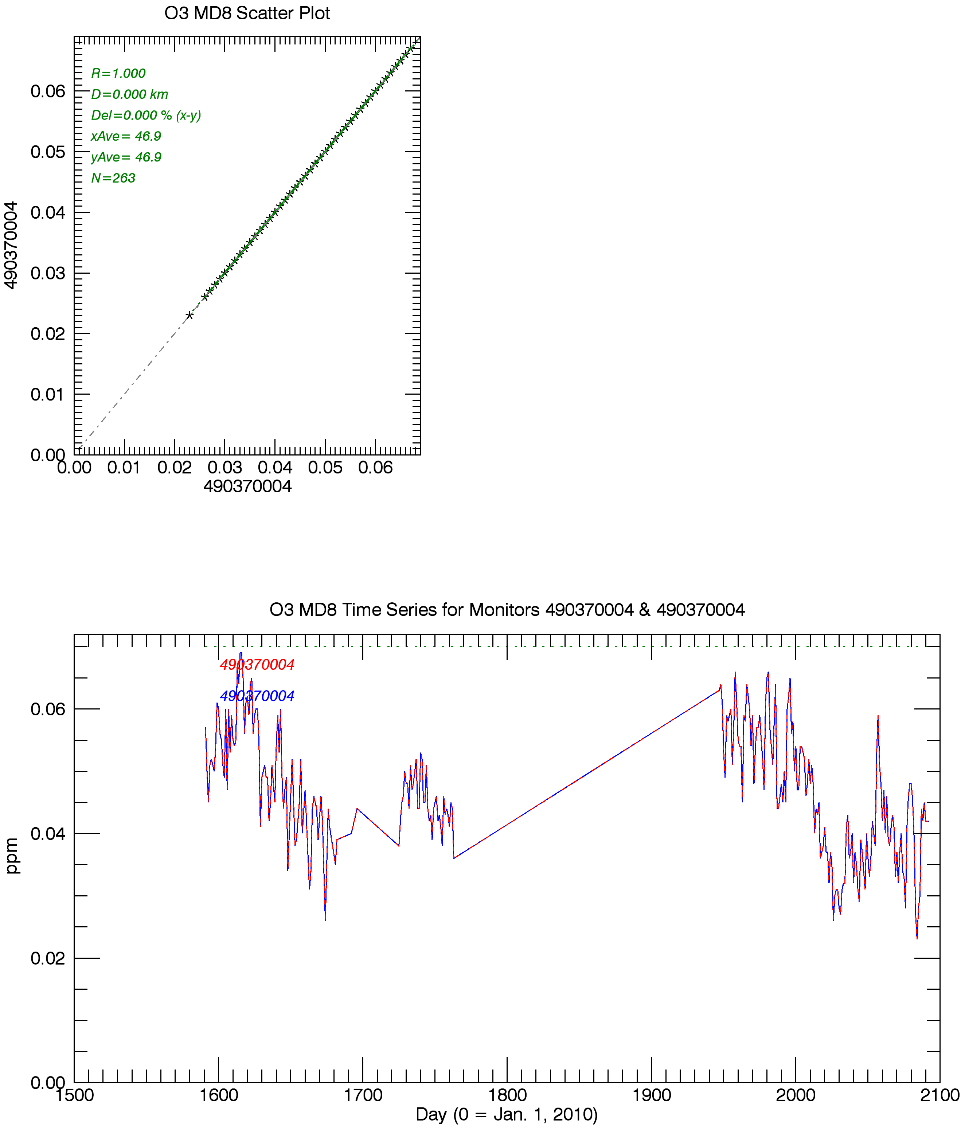 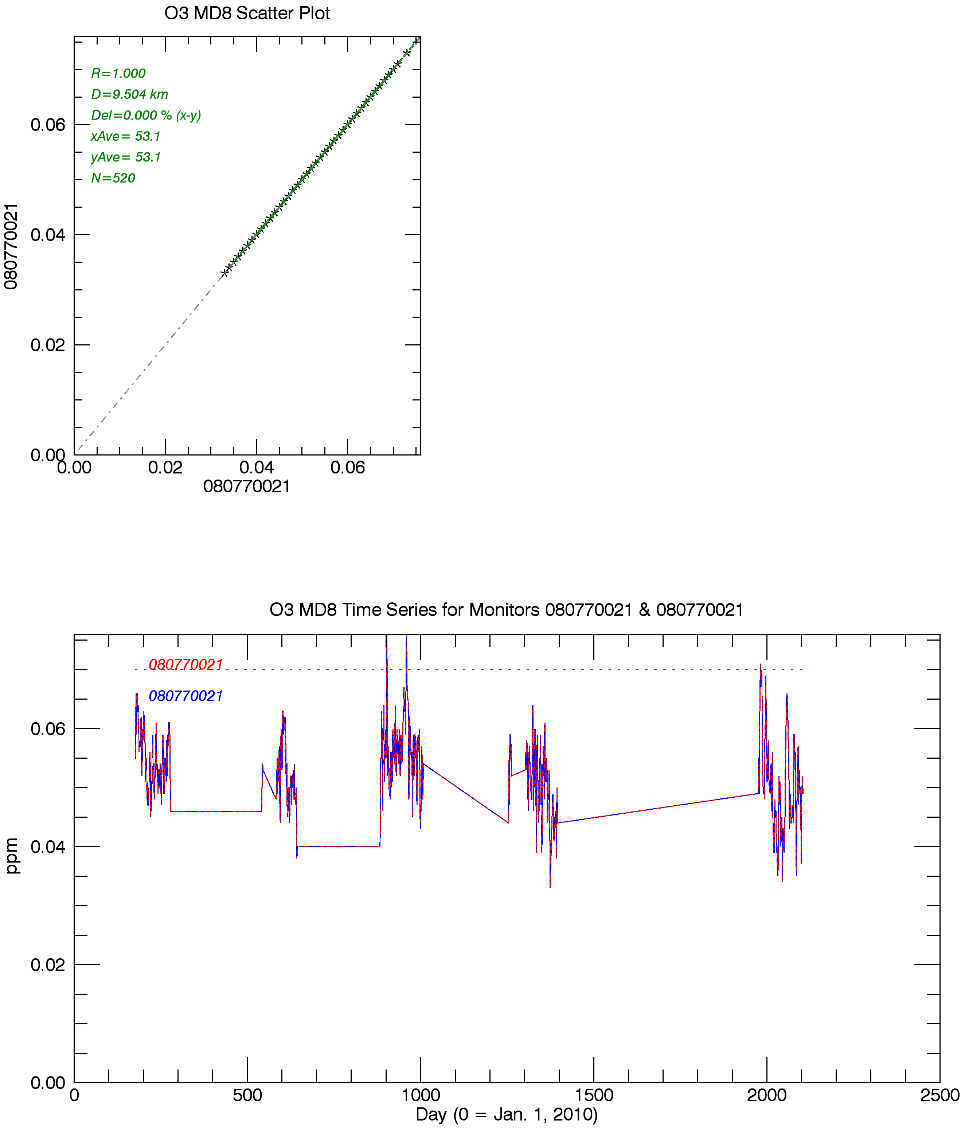 Dark Canyon, UT
D=89km

O3 MD8, 2013 & 2015
Grand Mesa, CO
D=92km

O3 MD8, 2010-2015
25
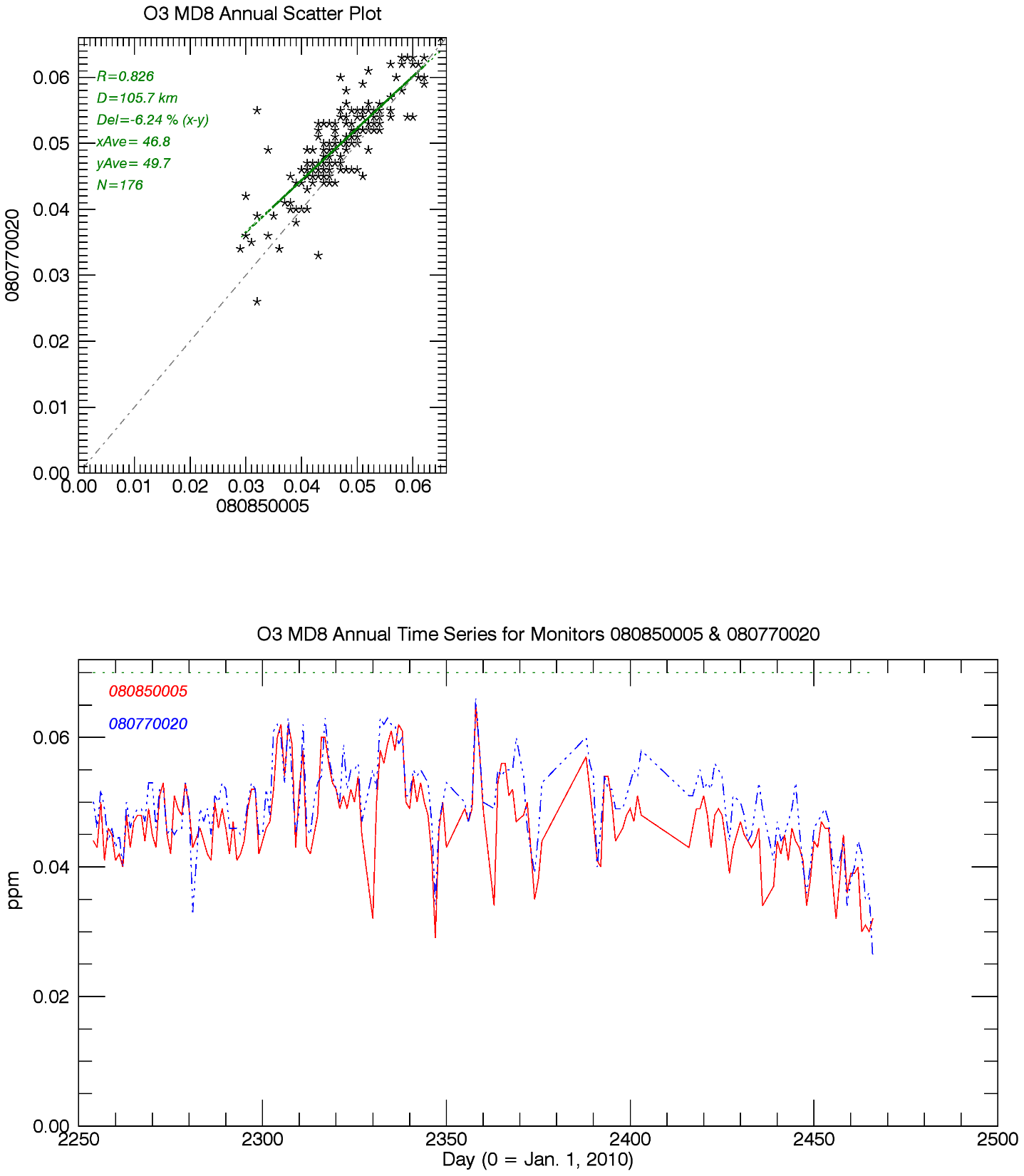 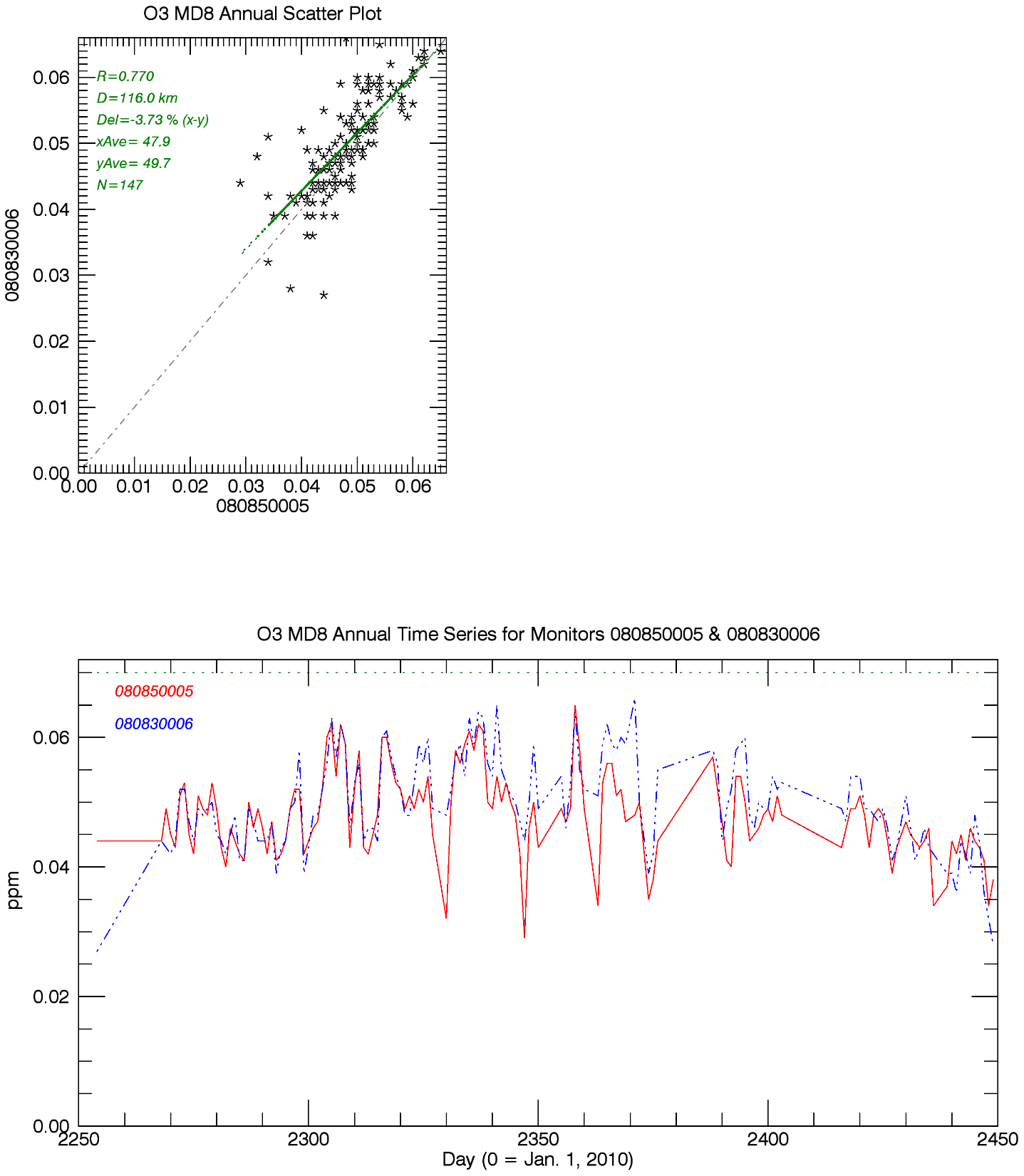 Palisade vs. Paradox
D=106km

O3 MD8, 2016
Cortez vs. Paradox
D=116km

O3 MD8, 2016
Paradox
Palisade
Paradox
Cortez
26
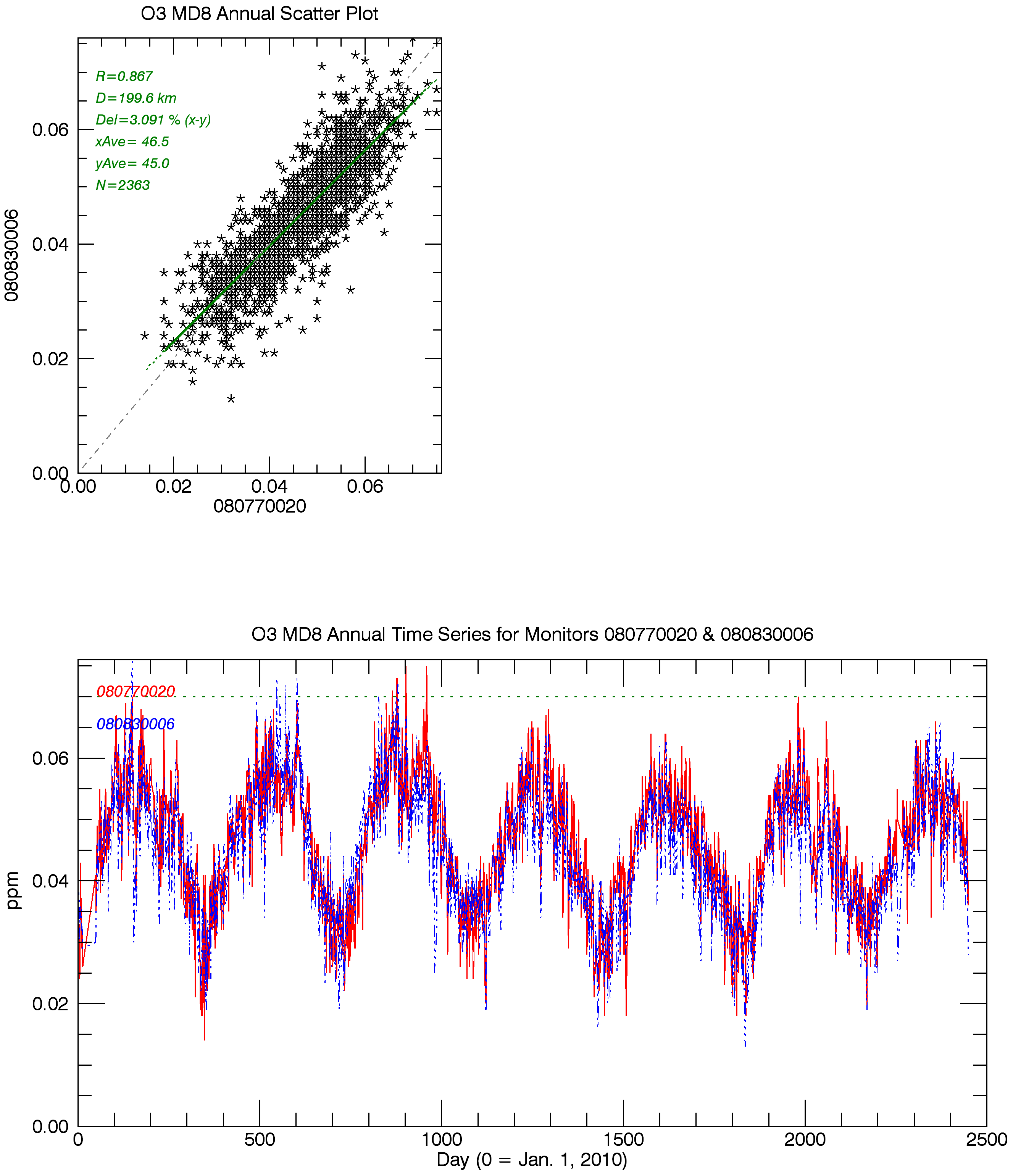 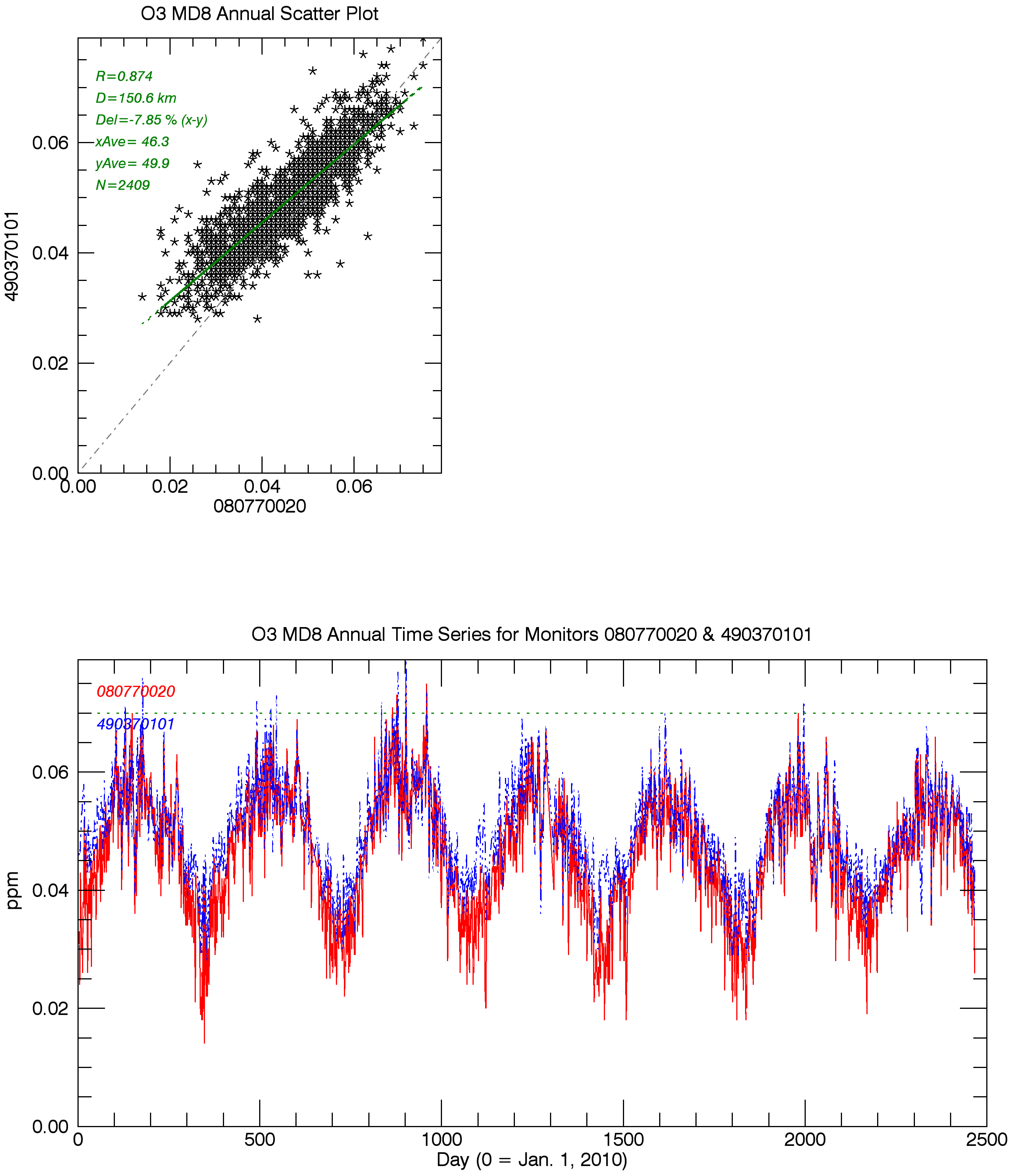 Cortez  vs. Palisade
D=200km

O3 MD8, 2010-2016

Monitors are 116 & 106km from Paradox
Canyonlands, UT vs. 
Palisade, CO.
D=150km

73 & 106km from Paradox
Closest long-term monitors to Paradox
D=150km
Palisade
Cortez
Palisade
Canyonlands
27
[Speaker Notes: O3 MD8s below 70ppb consistent with NAAQS attainment status for LaPlata, Montezuma (CO) and San Juan (UT) counties]
Extras
Highly correlated O3 monitors surrounding Elk Springs & Shamrock Mine
R2 for daily average data >0.8, average concentration difference for comparison period <10%
Shamrock Mine O3 comparisons, daily average example
28
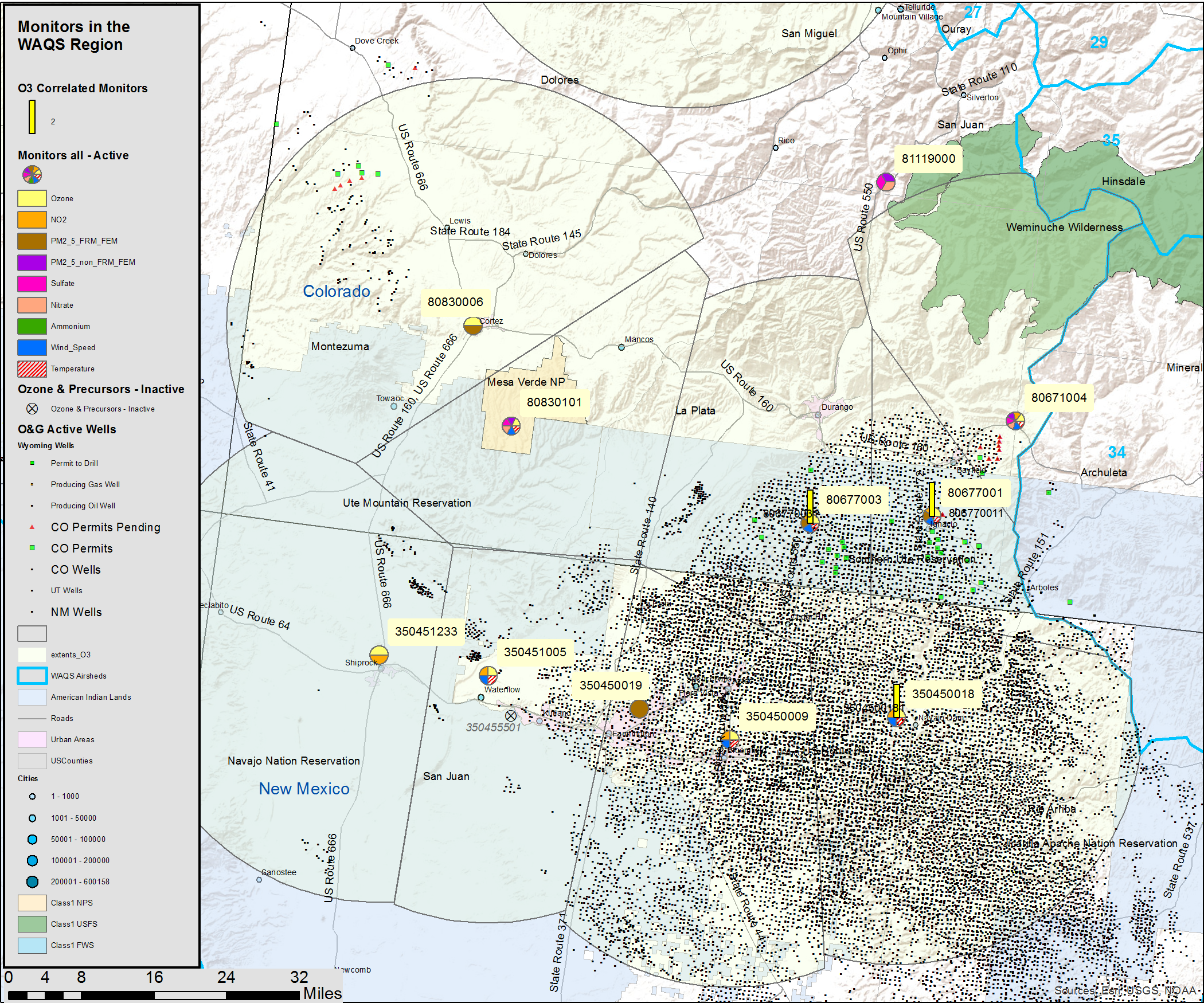 Shamrock Mine

Surrounding monitors where O3 is highly correlated
Shamrock Mine
Comparison Sites
29
[Speaker Notes: Add map with scale bar; O3 extents]
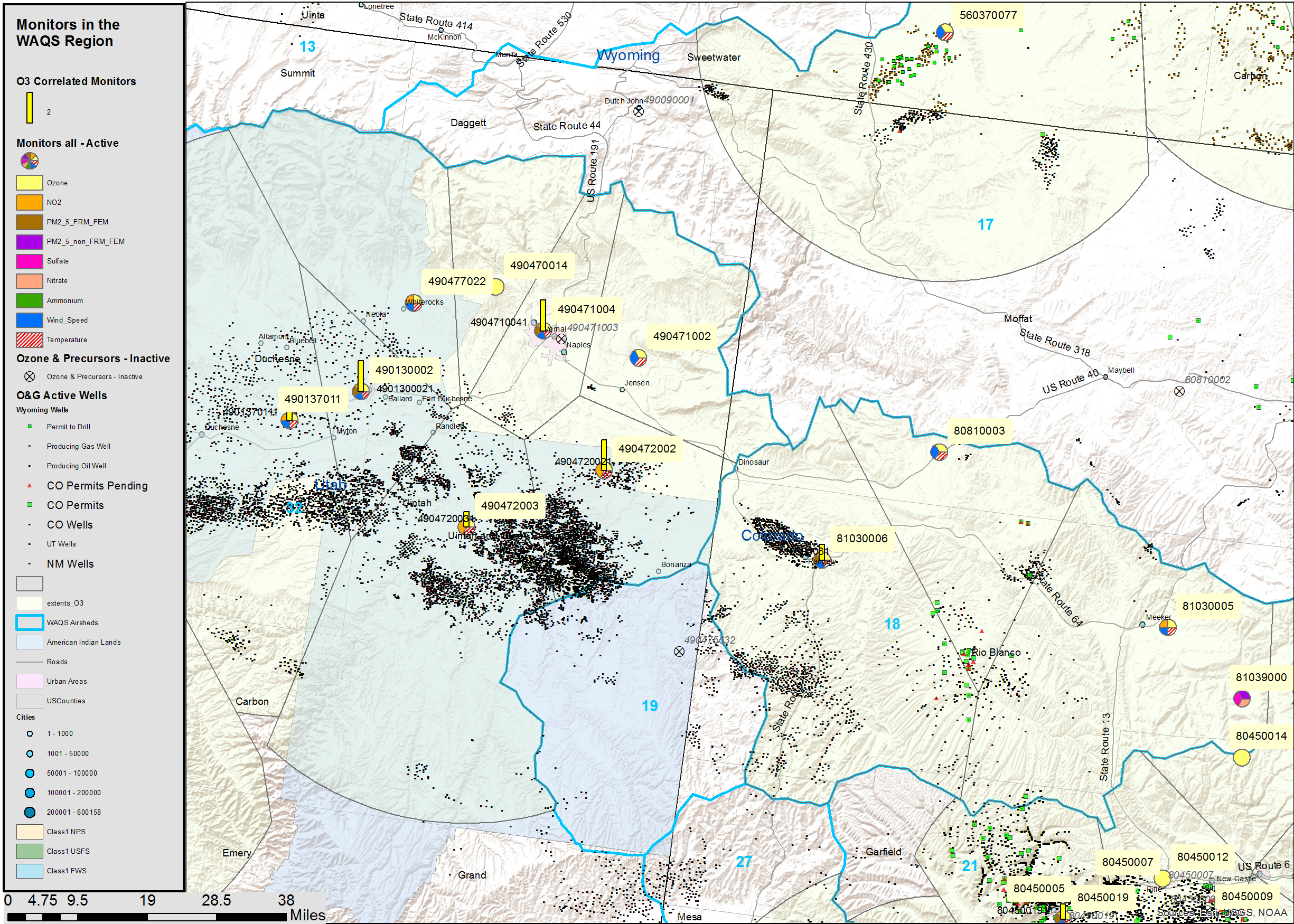 Elk Springs

Surrounding monitors where O3 is highly correlated
Elk Springs
Comparison sites
30
[Speaker Notes: Add map with scale bar]
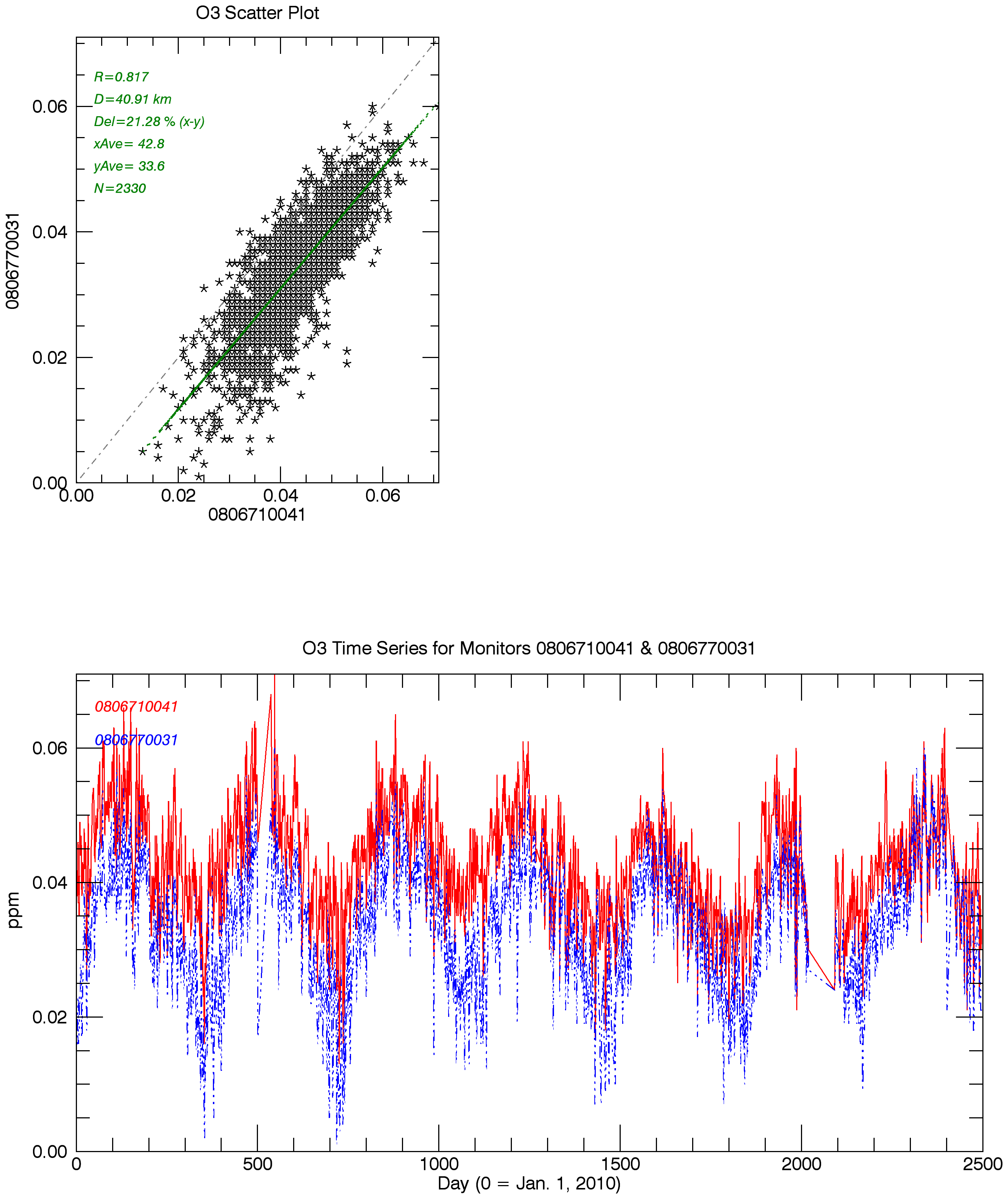 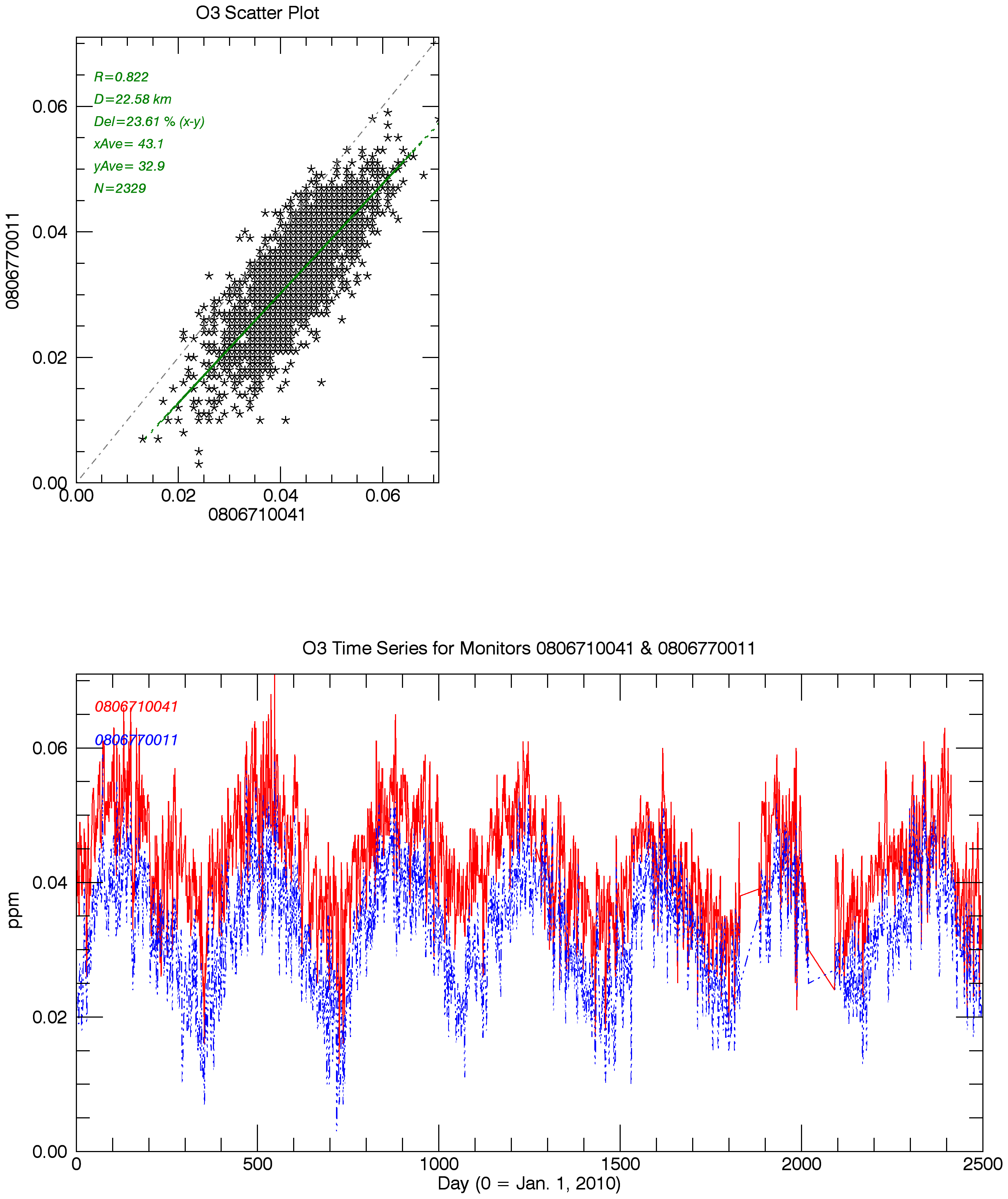 San Juan Basin S. Ute monitors vs. Shamrock Mine

Daily average O3
2010-2016
D=23km
D=41km
Shamrock Mine
Animas River
Shamrock Mine
Pine River
31